ΠΑΡΑΡΤΗΜΑ ΚΕΡΚΙΝΗΣ- Ο.ΦΥ.ΠΕ.Κ.Α. 2ο Δημοτικό Σχολείο Ηράκλειας Σερρών
Πρόγραμμα Erasmus+    “H20!”
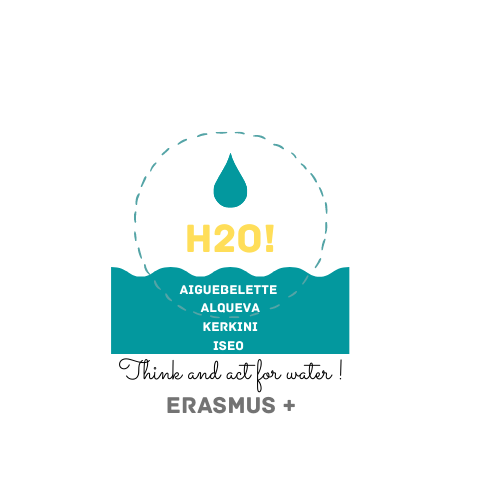 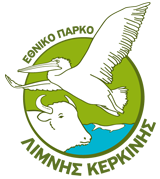 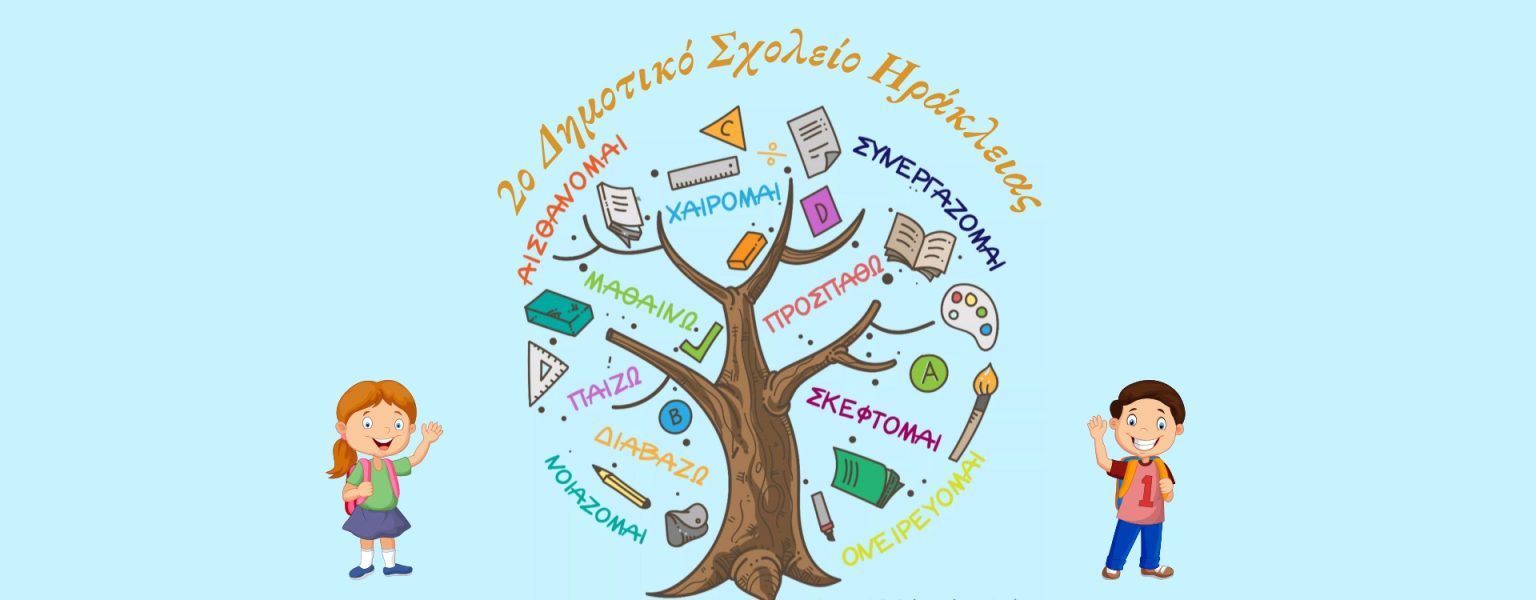 Πινακίδες Βιοποικιλότητας
12 πινακίδες με 8 διαφορετικά θέματα
1 φωτογραφία ενός είδους της βιοποικιλότητας του Εθνικού Πάρκου Λίμνης Κερκίνης
1 σκίτσο εμπνευσμένο από τη φωτογραφία
1 ποίημα χαϊκού
QR code του Παραρτήματος Κερκίνης, του 2ου Δημοτικού Ηράκλειας και της επιχείρησης του ιδιώτη στη βάρκα του οποίου θα τοποθετηθεί η πινακίδα
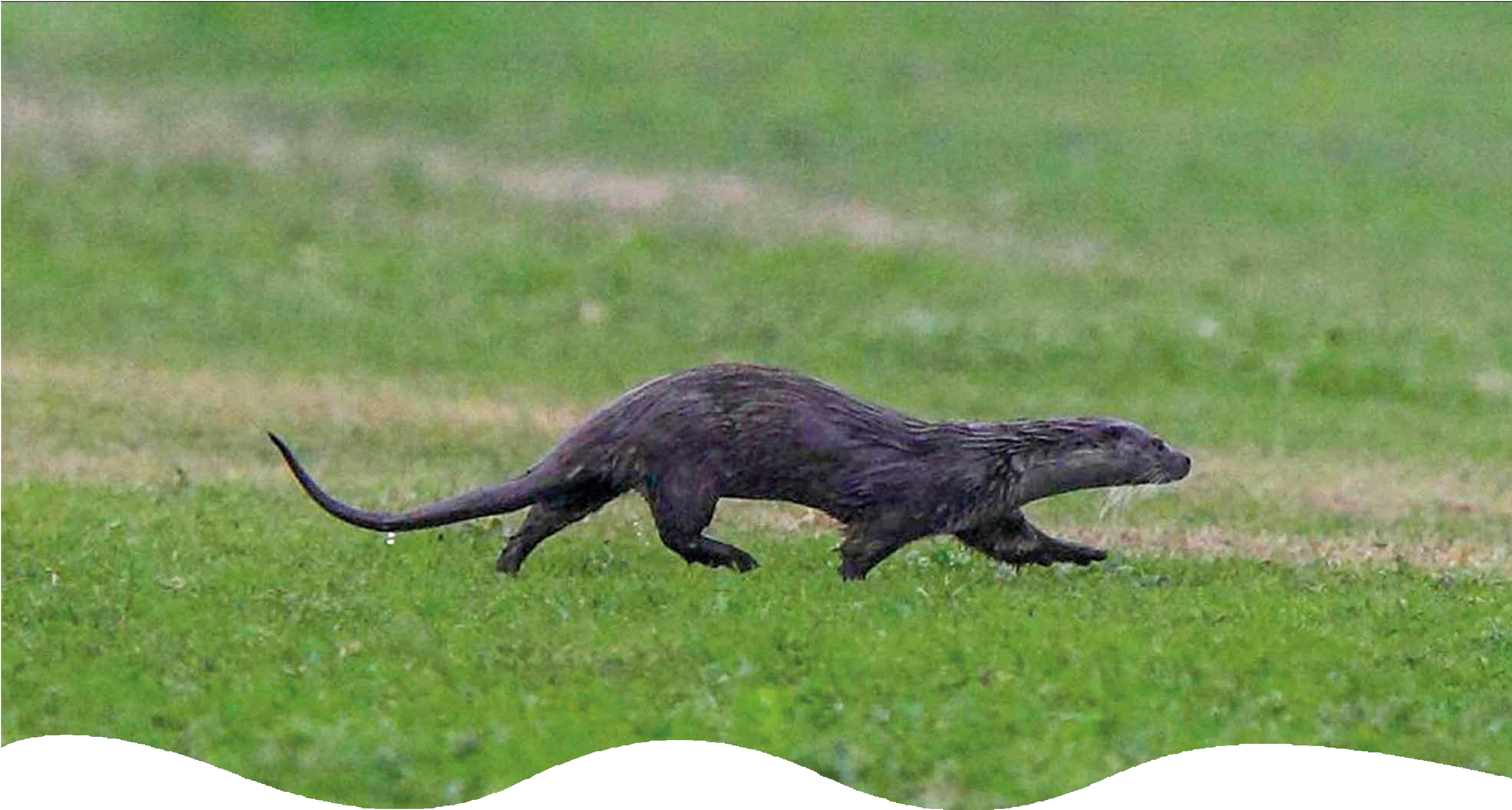 PHOTOGRAPHY: MOUNTZELOS S.
Βίδρα
Lutra lutra
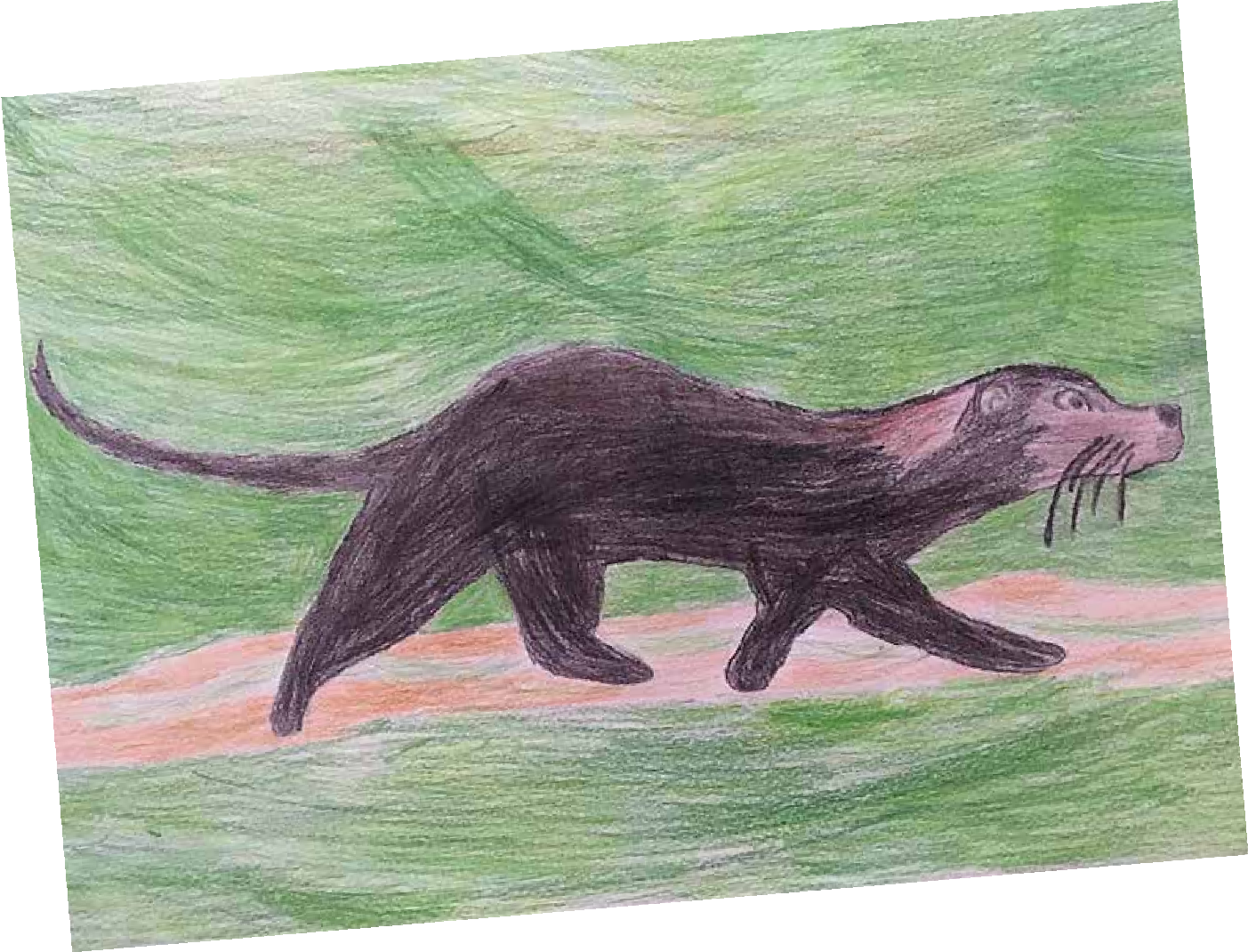 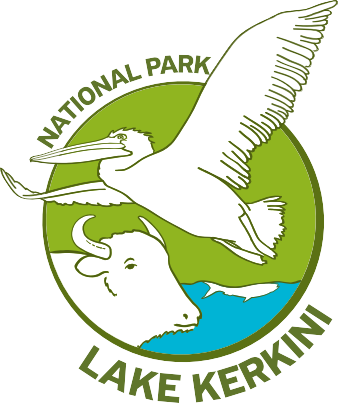 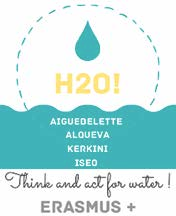 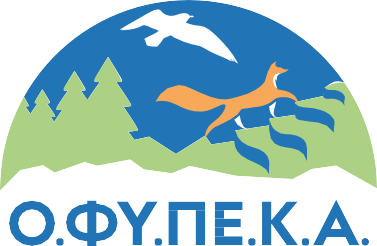 Βίδρα καλλονή κολυμβήτρια δεινή νύχτα περπατεί
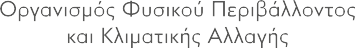 ΤΙΤΛΟΣ ΕΡΓΟΥ
ERASMUS + “H2O! Key 2: Strategic Partnerships”
Agreement Number: 2021-1- FR01-KA220-SCH-000034470)
Στα πλαίσια του προγράμματος το Παράρτημα  Κερκίνης συνεργάστηκε με τους μαθητές
του 2ου Δημοτικού Σχολείου Ηράκλειας  (Υπεύθυνοι: Καλλιόπη Κωνσταντίνου, Ιωάννα  Τζουβάρα, Αικατερίνη Σύκα) για τη δημιουργία  και κατασκευή πινακίδων με χαρακτηριστικά  είδη της βιοποικιλότητας που απαντώνται στην  περιοχή.
2o ΔΗΜΟΤΙΚΟΣΧΟΛΕΙΟ  ΗΡΑΚΛΕΙΑΣ
ΙΧΝΗΛΑΤΗΣ
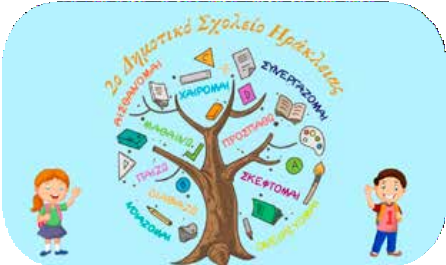 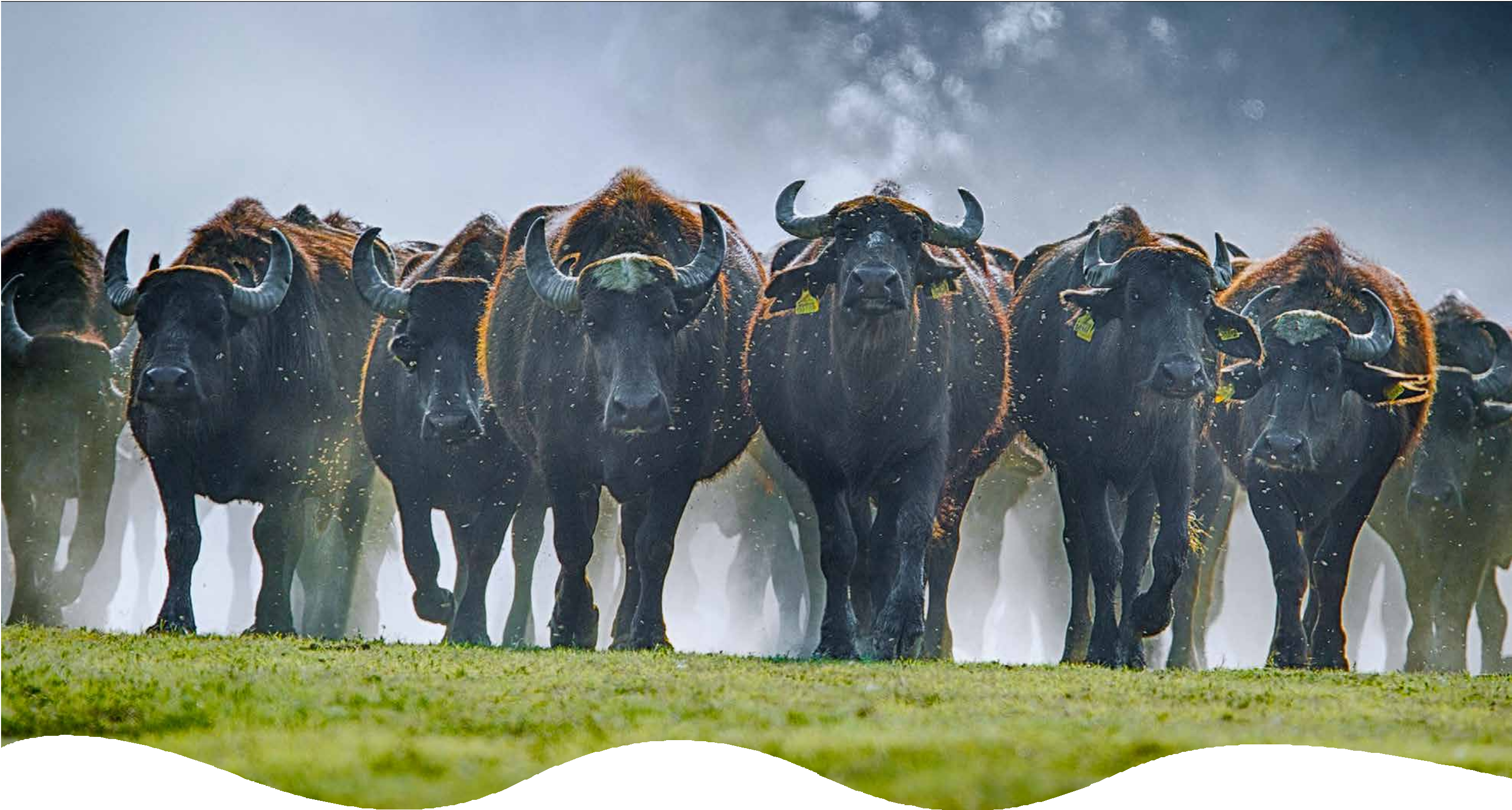 PHOTOGRAPHY: MOUNTZELOS S.
Νεροβούβαλος
Bubalus bubalis
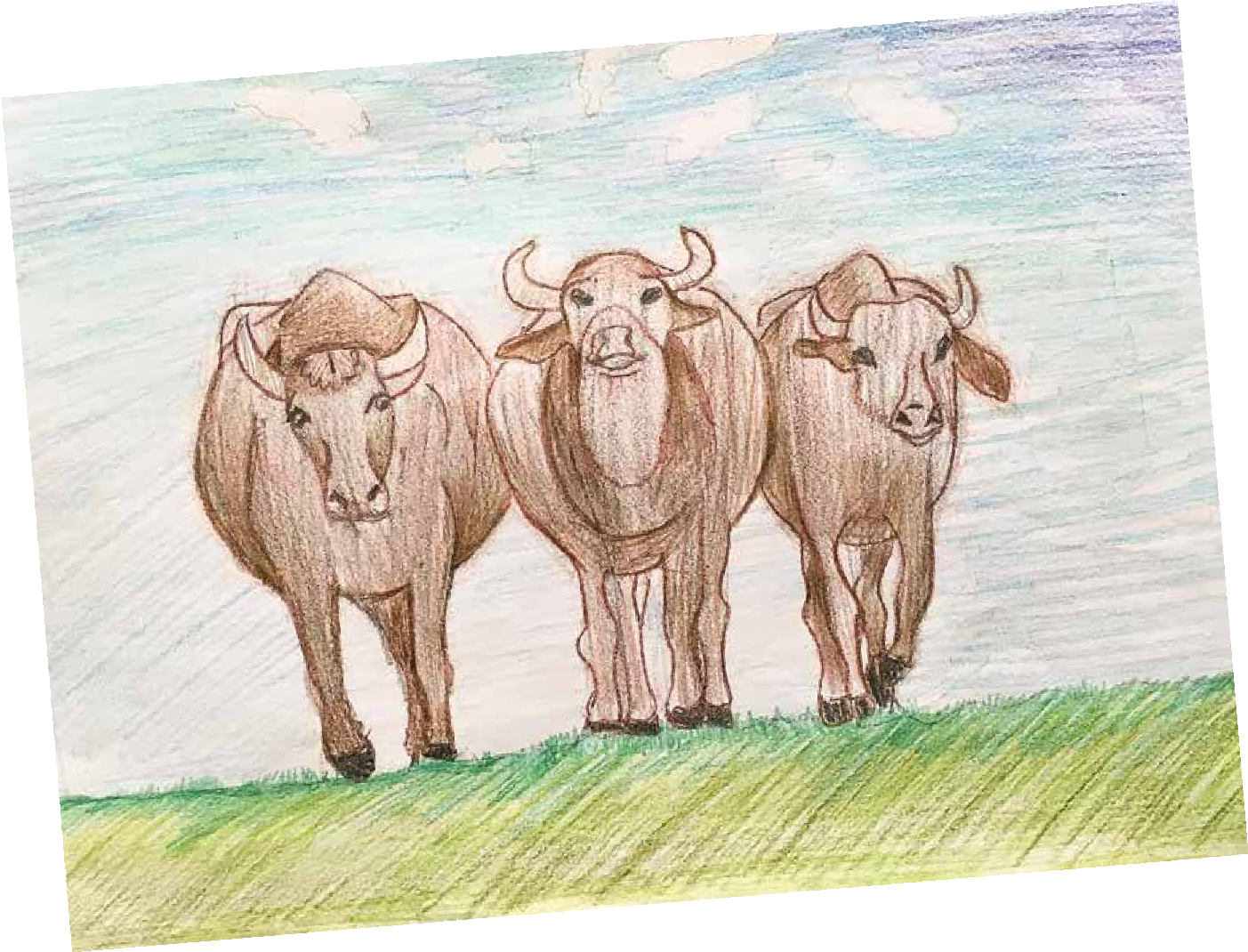 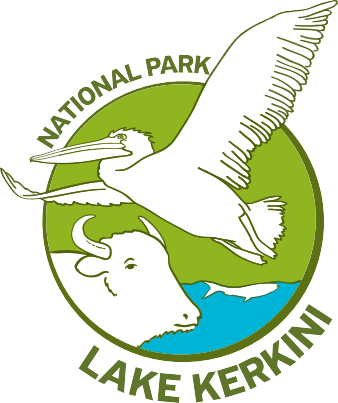 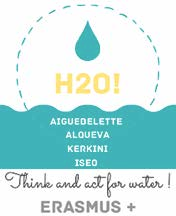 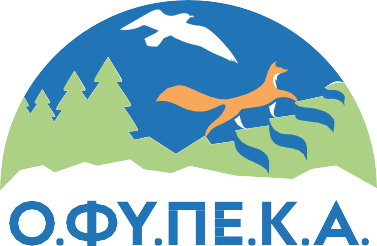 Βουβάλια φρουροί δροσίζονται στη λίμνη κύμα θα φανεί
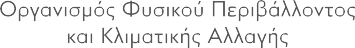 ΤΙΤΛΟΣ ΕΡΓΟΥ
ERASMUS + “H2O! Key 2: Strategic Partnerships”
Agreement Number: 2021-1- FR01-KA220-SCH-000034470)
Στα πλαίσια του προγράμματος το Παράρτημα  Κερκίνης συνεργάστηκε με τους μαθητές του  2ου Δημοτικού Σχολείου Ηράκλειας (Υπεύθυνες:
2o ΔΗΜΟΤΙΚΟΣΧΟΛΕΙΟ
ΙΧΝΗΛΑΤΗΣ
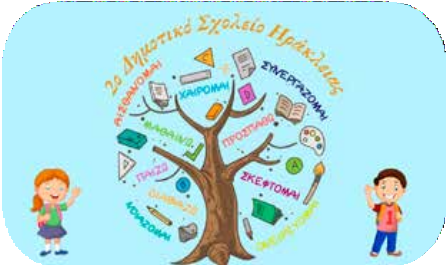 ΗΡΑΚΛΕΙΑΣ
Καλλιόπη Κωνσταντίνου, Σταματούλα  Μακρυπούλια, Αικατερίνη Σύκα) για τη  δημιουργία και κατασκευή πινακίδων με  χαρακτηριστικά είδη της βιοποικιλότητας  που απαντώνται στην περιοχή.
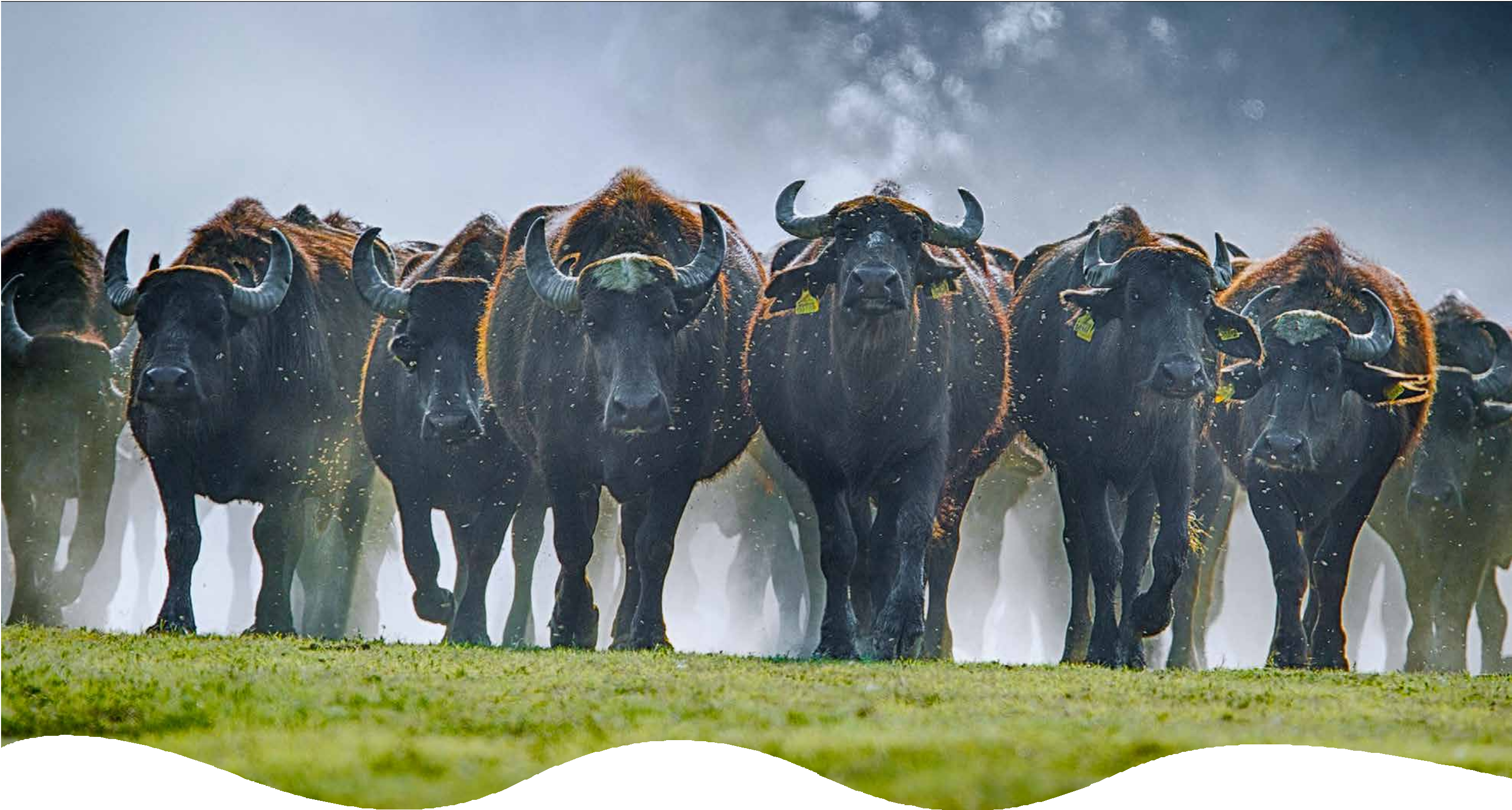 PHOTOGRAPHY: MOUNTZELOS S.
Νεροβούβαλος
Bubalus bubalis
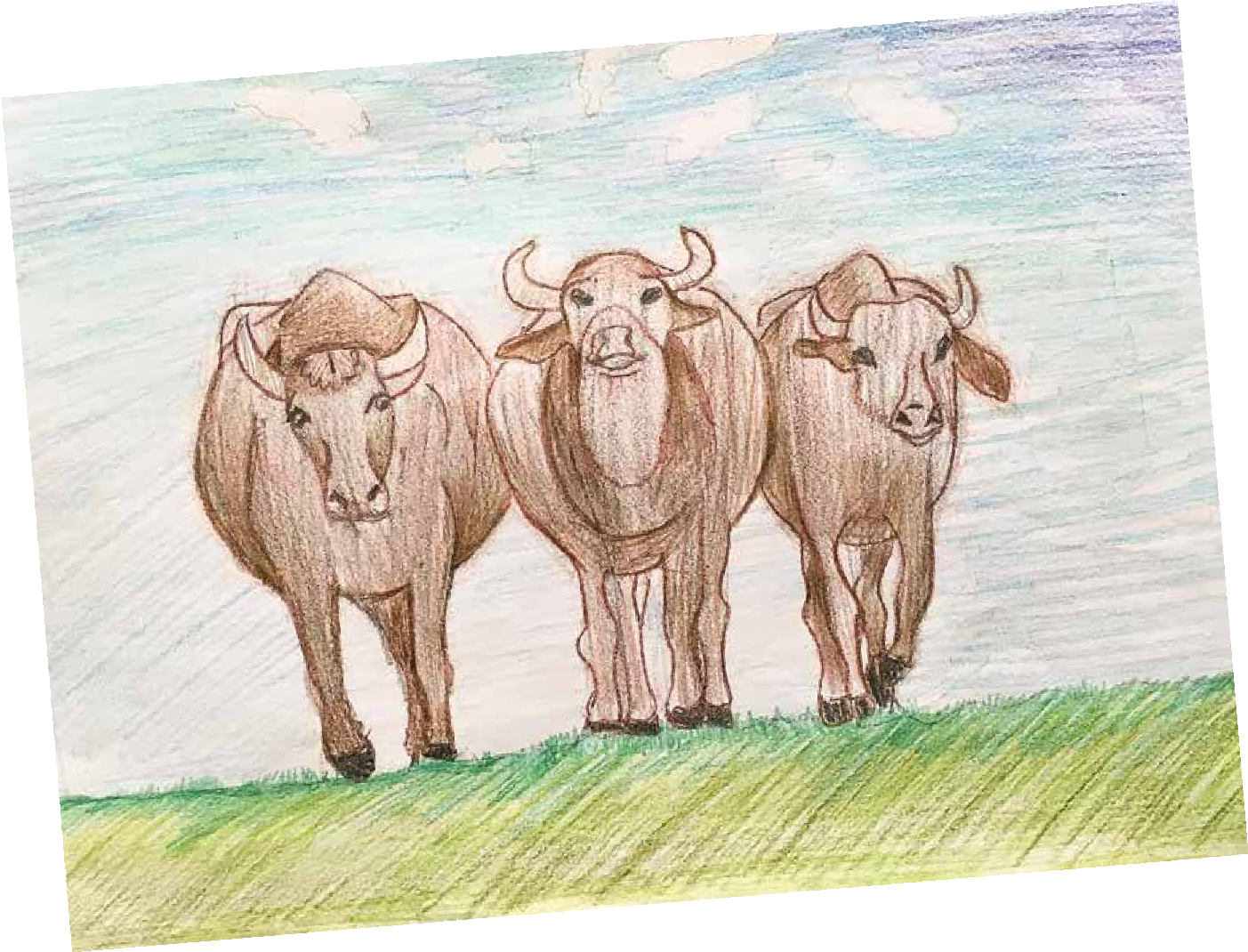 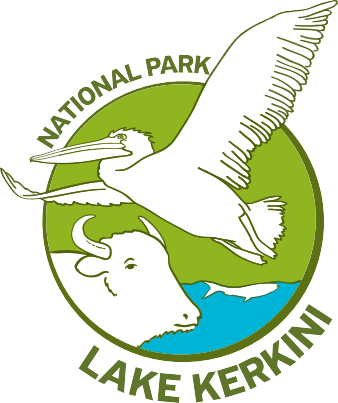 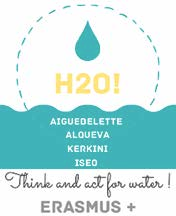 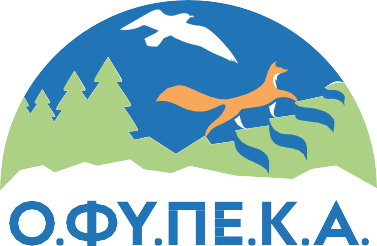 Βουβάλια φρουροί δροσίζονται στη λίμνη κύμα θα φανεί
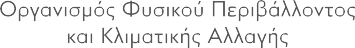 ΤΙΤΛΟΣ ΕΡΓΟΥ
ERASMUS + “H2O! Key 2: Strategic Partnerships”
Agreement Number: 2021-1- FR01-KA220-SCH-000034470)
Στα πλαίσια του προγράμματος το Παράρτημα  Κερκίνης συνεργάστηκε με τους μαθητές του  2ου Δημοτικού Σχολείου Ηράκλειας (Υπεύθυνες:
2o ΔΗΜΟΤΙΚΟΣΧΟΛΕΙΟ
ΛΙΜΝΑΙΟ
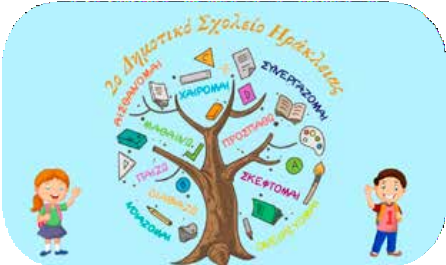 ΗΡΑΚΛΕΙΑΣ
Καλλιόπη Κωνσταντίνου, Σταματούλα  Μακρυπούλια, Αικατερίνη Σύκα) για τη  δημιουργία και κατασκευή πινακίδων με  χαρακτηριστικά είδη της βιοποικιλότητας  που απαντώνται στην περιοχή.
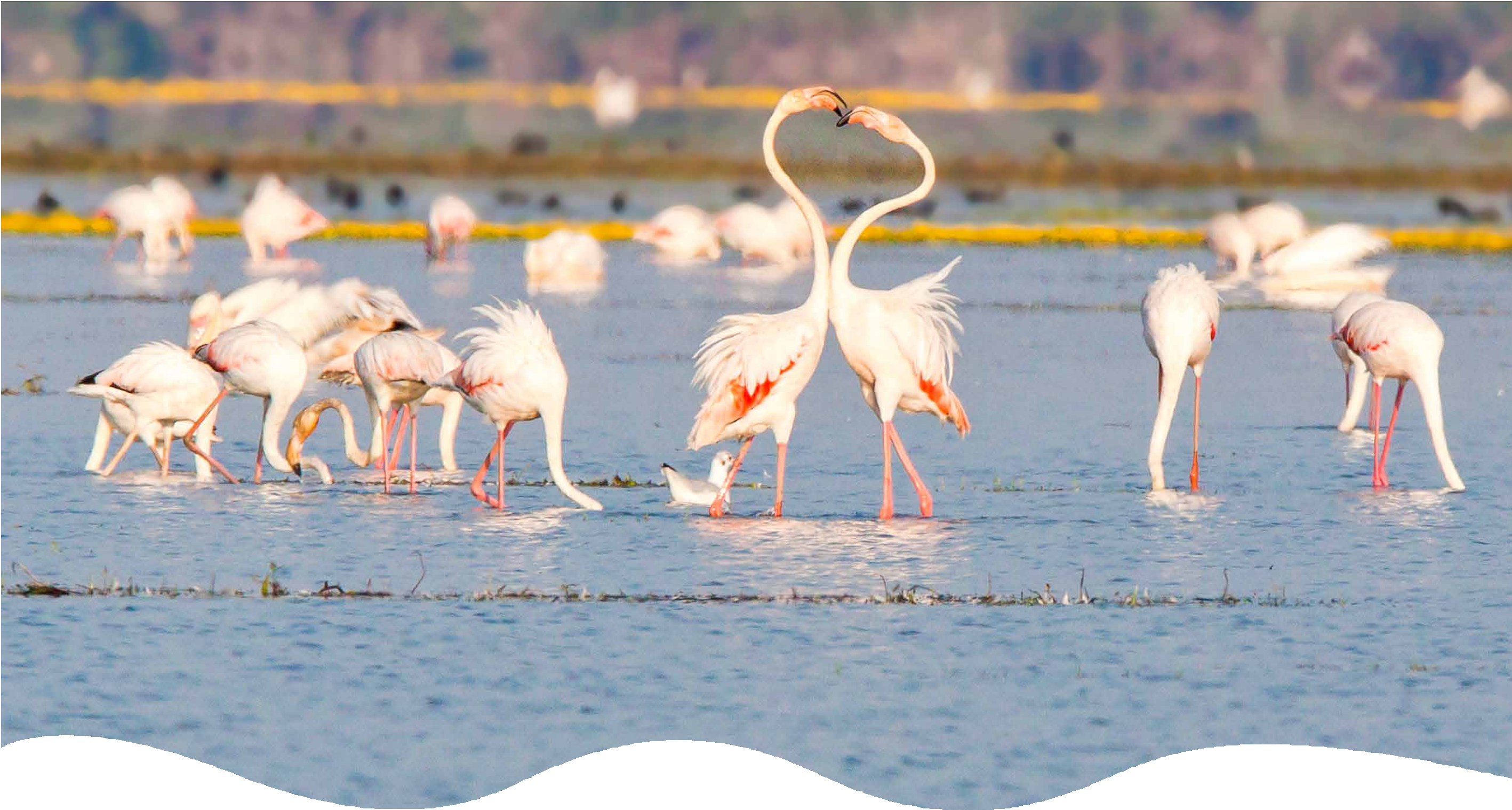 PHOTOGRAPHY: MOUNTZELOS S.
Φοινικόπτερο
Phoenicopterus roseus
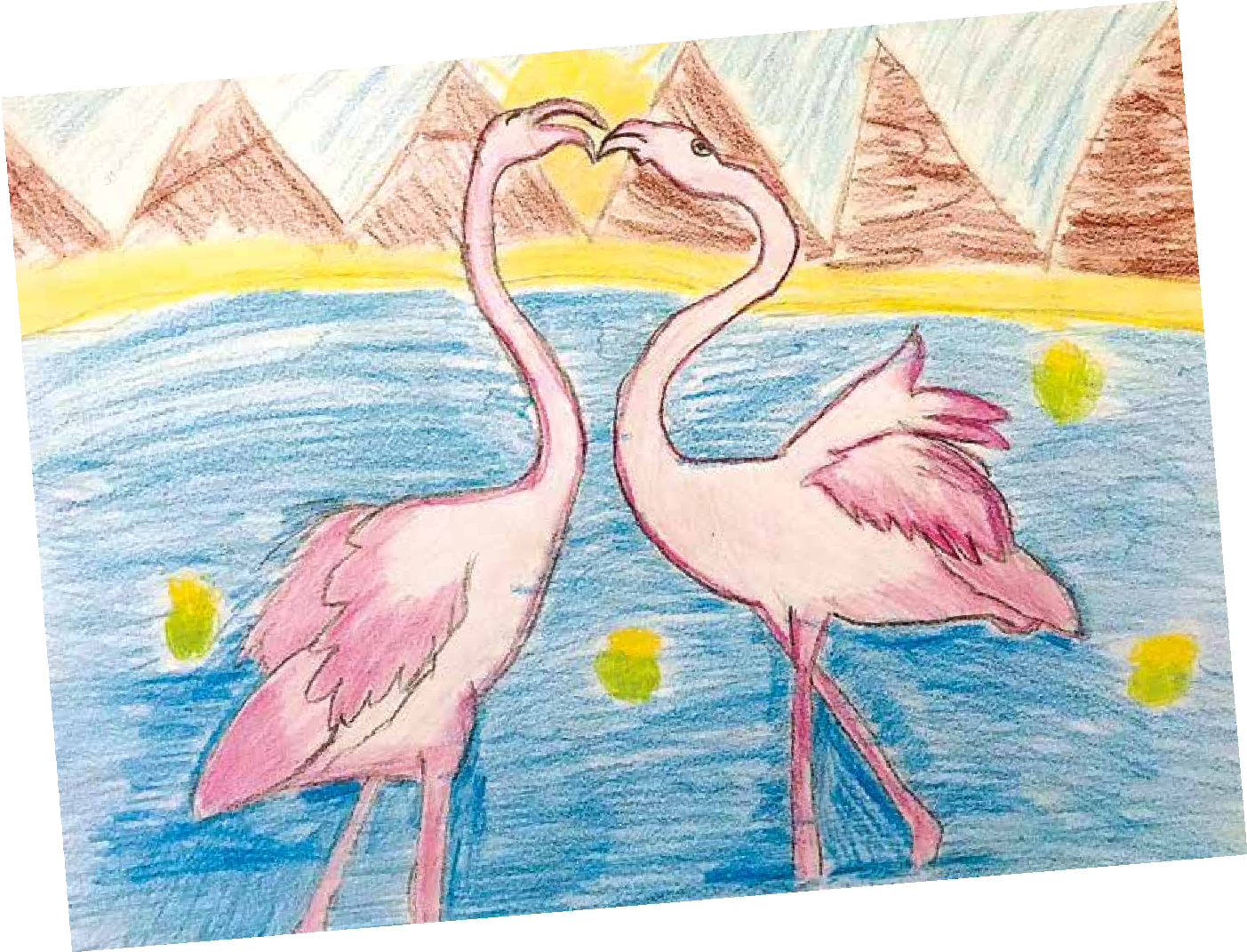 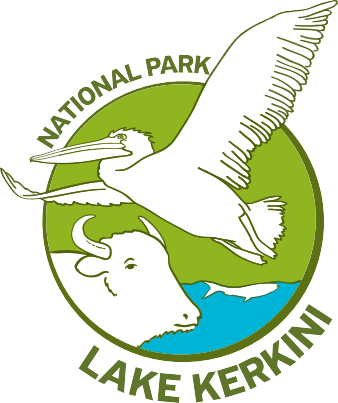 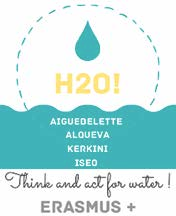 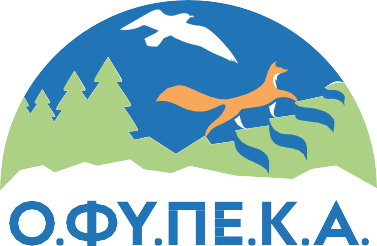 Φλαμίνγκο καρδιά  στέκονται σ’ένα πόδι  το βαλς ξεκινά
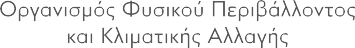 ΤΙΤΛΟΣ ΕΡΓΟΥ
ERASMUS + “H2O! Key 2: Strategic Partnerships”
Agreement Number: 2021-1- FR01-KA220-SCH-000034470)
Στα πλαίσια του προγράμματος το Παράρτημα  Κερκίνης συνεργάστηκε με τους μαθητές του  2ου Δημοτικού Σχολείου Ηράκλειας (Υπεύθυνες:  Καλλιόπη Κωνσταντίνου, Σταματούλα  Μακρυπούλια, Αικατερίνη Σύκα) για τη  δημιουργία και κατασκευή πινακίδων με  χαρακτηριστικά είδη της βιοποικιλότητας
που απαντώνται στην περιοχή.
2o ΔΗΜΟΤΙΚΟΣΧΟΛΕΙΟ  ΗΡΑΚΛΕΙΑΣ
ΟΙΚΟΠΕΡΙΗΓΗΤΗΣ
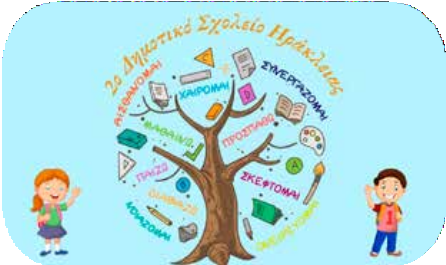 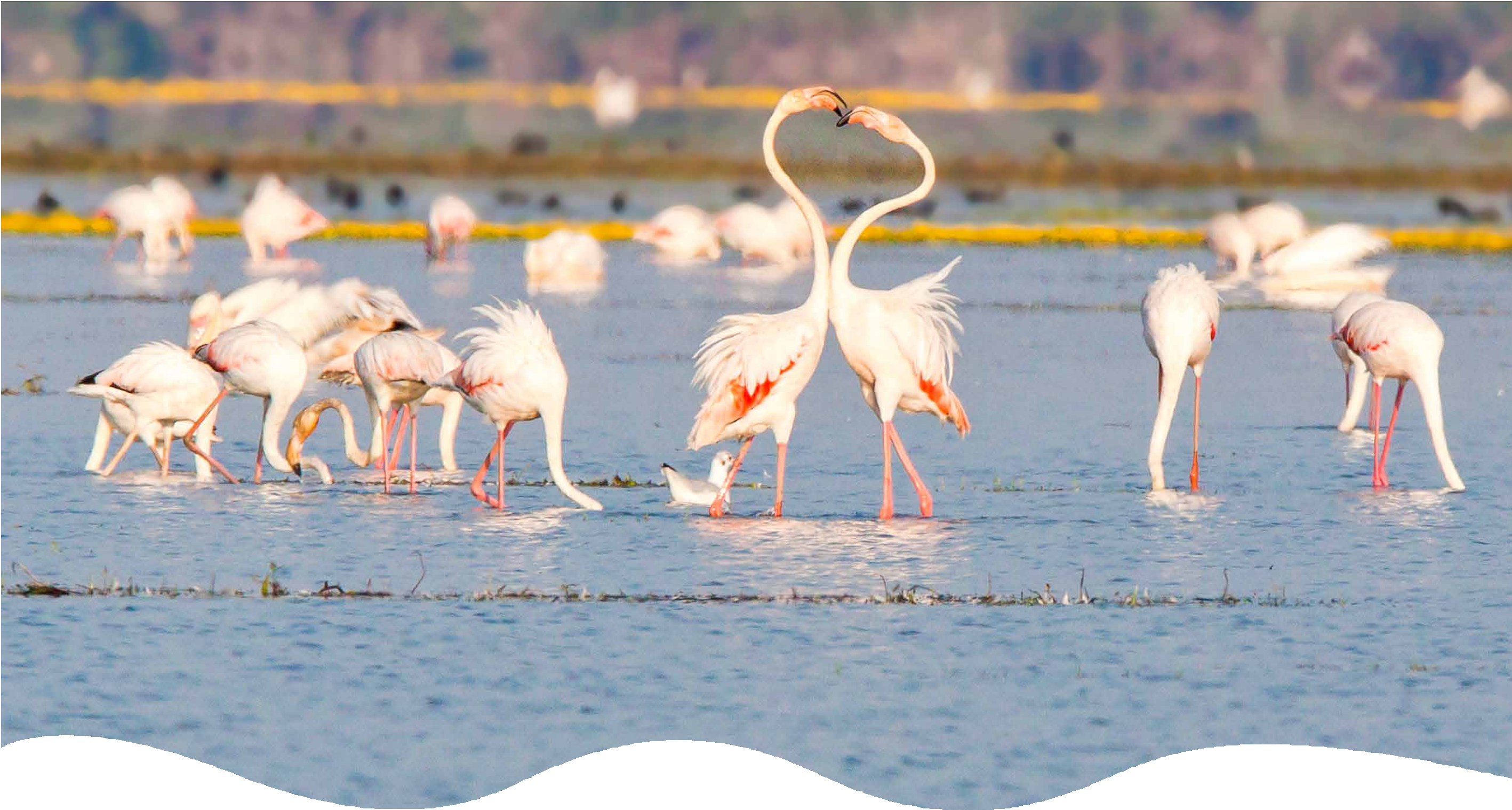 PHOTOGRAPHY: MOUNTZELOS S.
Φοινικόπτερο
Phoenicopterus roseus
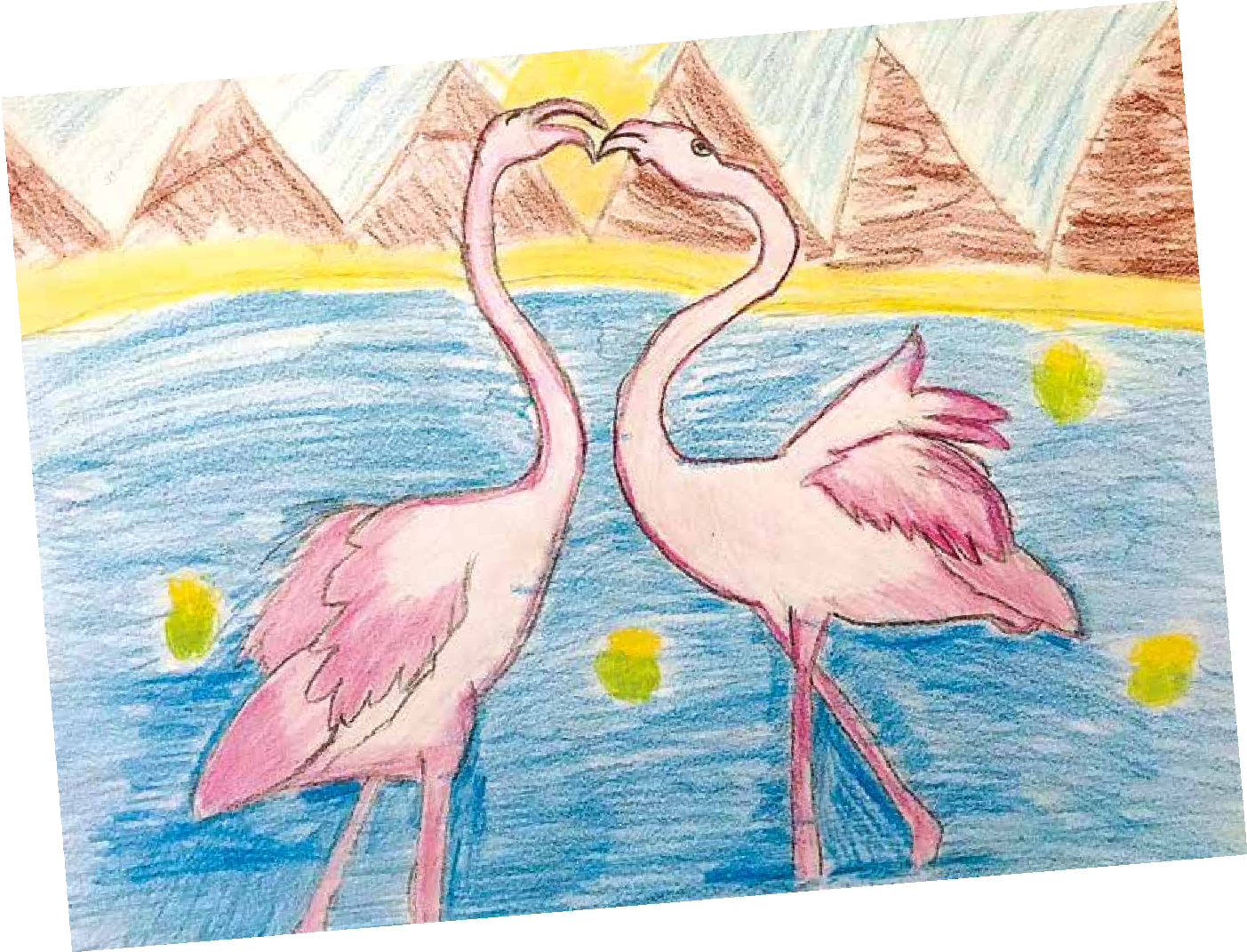 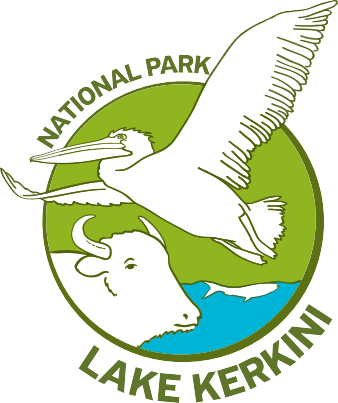 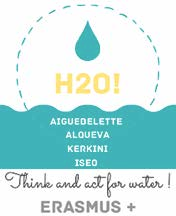 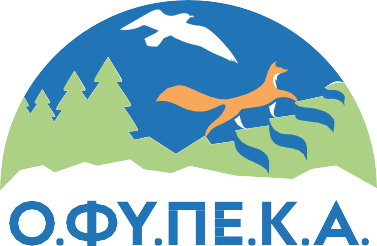 Φλαμίνγκο καρδιά  στέκονται σ’ένα πόδι  το βαλς ξεκινά
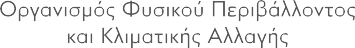 ΤΙΤΛΟΣ ΕΡΓΟΥ
ERASMUS + “H2O! Key 2: Strategic Partnerships”
Agreement Number: 2021-1- FR01-KA220-SCH-000034470)
Στα πλαίσια του προγράμματος το Παράρτημα  Κερκίνης συνεργάστηκε με τους μαθητές του  2ου Δημοτικού Σχολείου Ηράκλειας (Υπεύθυνες:  Καλλιόπη Κωνσταντίνου, Σταματούλα  Μακρυπούλια, Αικατερίνη Σύκα) για τη  δημιουργία και κατασκευή πινακίδων με  χαρακτηριστικά είδη της βιοποικιλότητας
που απαντώνται στην περιοχή.
2o ΔΗΜΟΤΙΚΟΣΧΟΛΕΙΟ  ΗΡΑΚΛΕΙΑΣ
ΛΙΜΝΑΙΟ
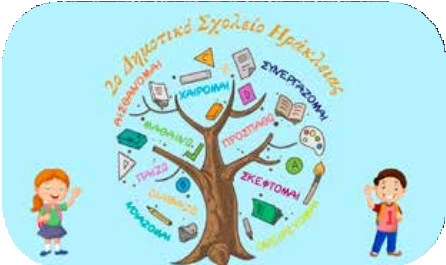 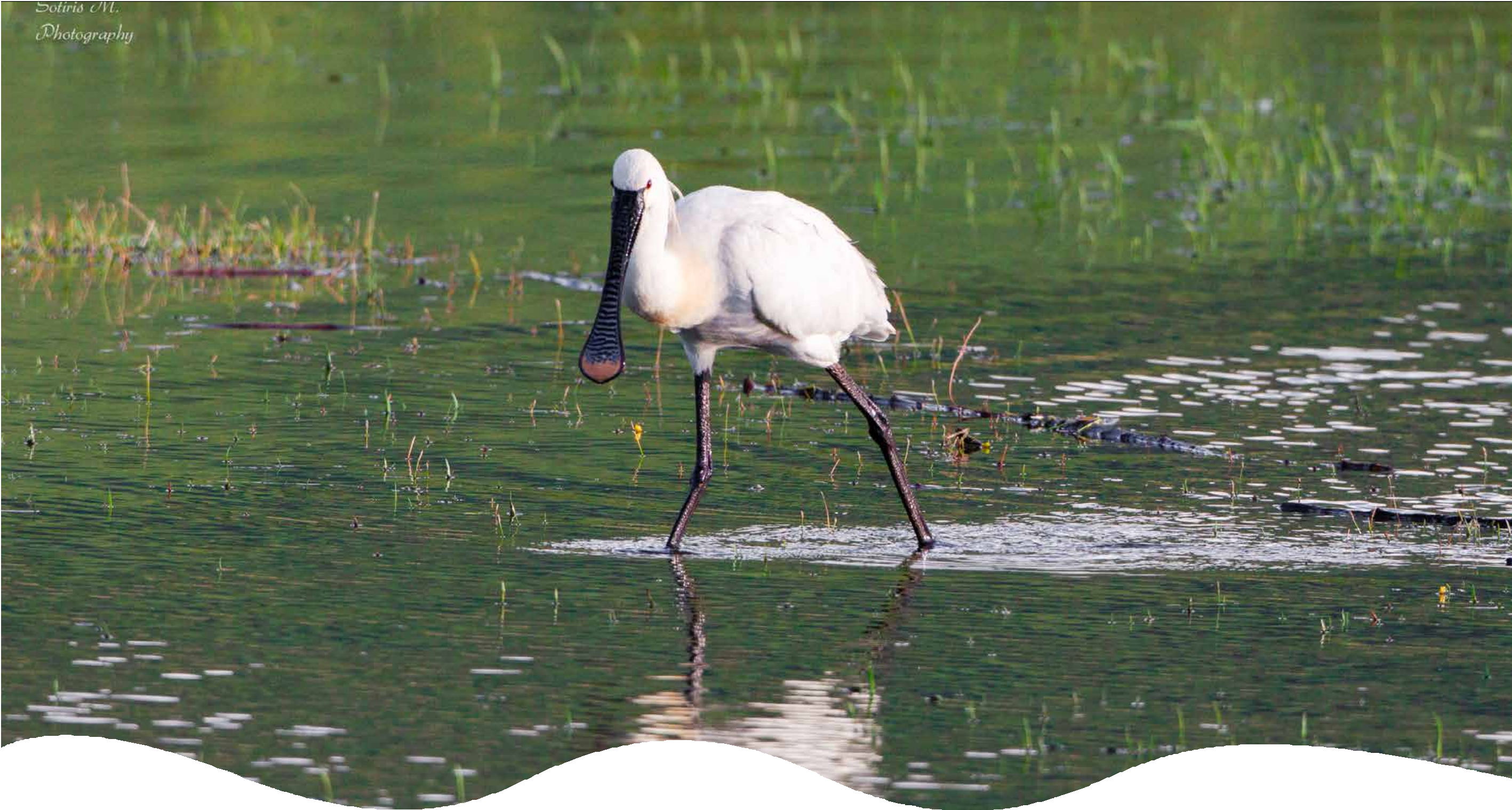 PHOTOGRAPHY: MOUNTZELOS S.
Χουλιαρομύτα
Platalea leucorodia
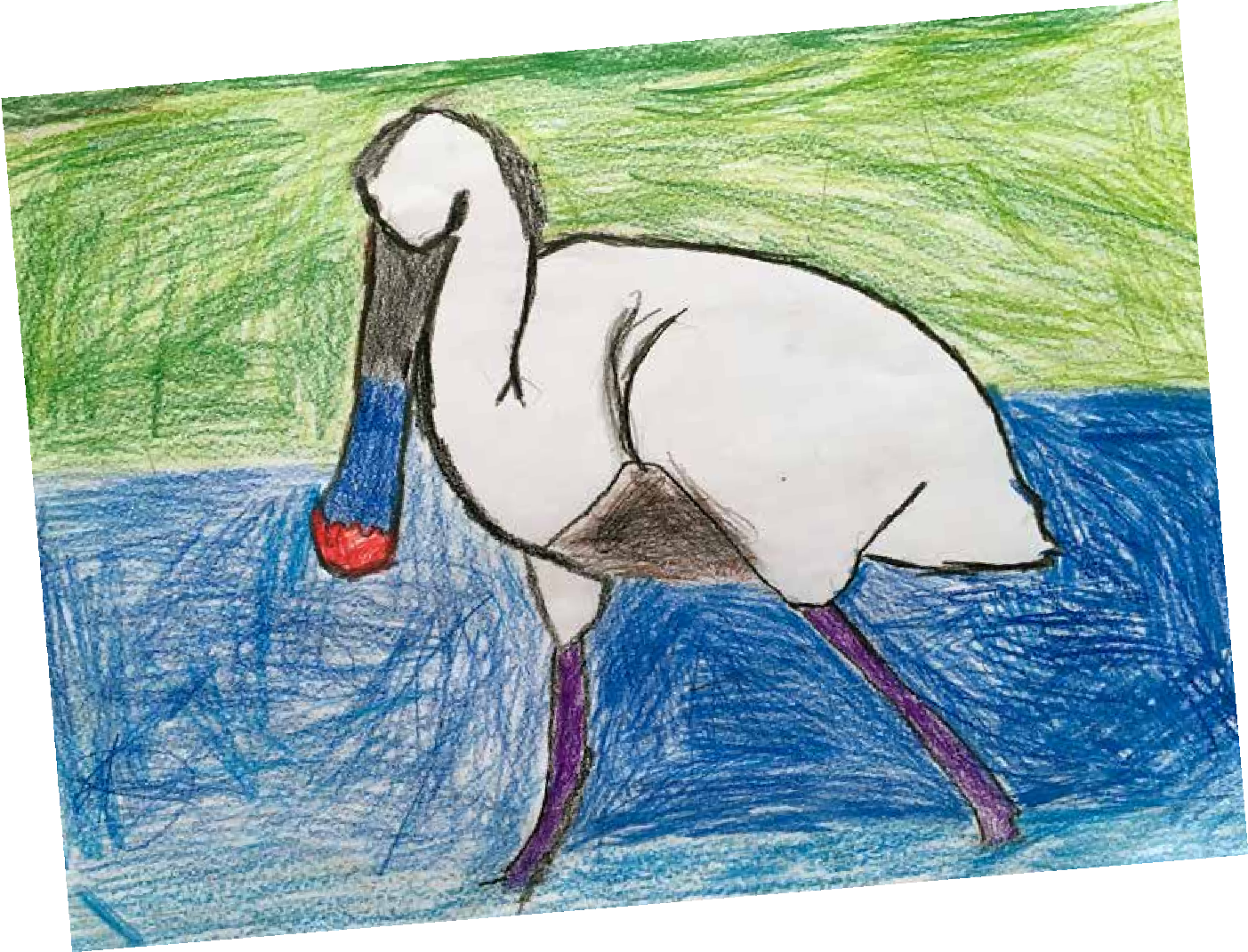 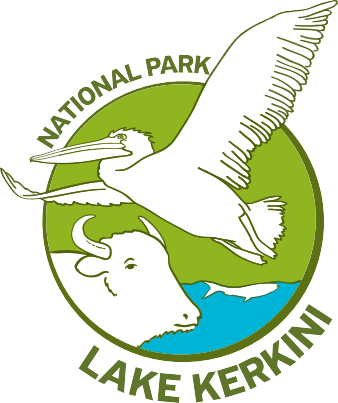 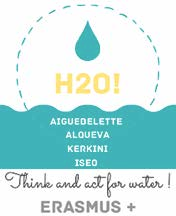 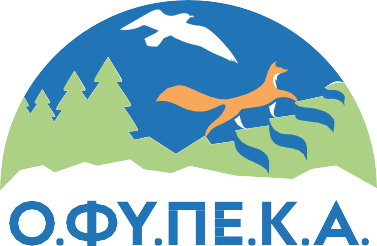 Ντετέκτιβ ψάχνει στη λίμνη με χουλιάρι
φρύνοι αποδρούν
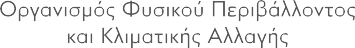 ΤΙΤΛΟΣ ΕΡΓΟΥ
ERASMUS + “H2O! Key 2: Strategic Partnerships”
Agreement Number: 2021-1- FR01-KA220-SCH-000034470)
Στα πλαίσια του προγράμματος το Παράρτημα  Κερκίνης συνεργάστηκε με τους μαθητές του  2ου Δημοτικού Σχολείου Ηράκλειας (Υπεύθυνες:  Καλλιόπη Κωνσταντίνου, Σταματούλα  Μακρυπούλια, Αικατερίνη Σύκα) για τη  δημιουργία και κατασκευή πινακίδων με  χαρακτηριστικά είδη της βιοποικιλότητας
που απαντώνται στην περιοχή.
2o ΔΗΜΟΤΙΚΟΣΧΟΛΕΙΟ  ΗΡΑΚΛΕΙΑΣ
ΙΧΝΗΛΑΤΗΣ
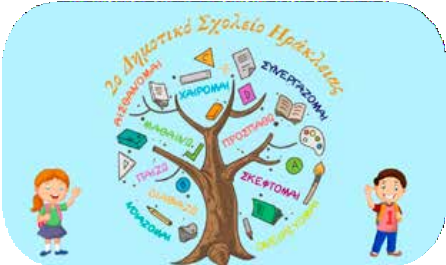 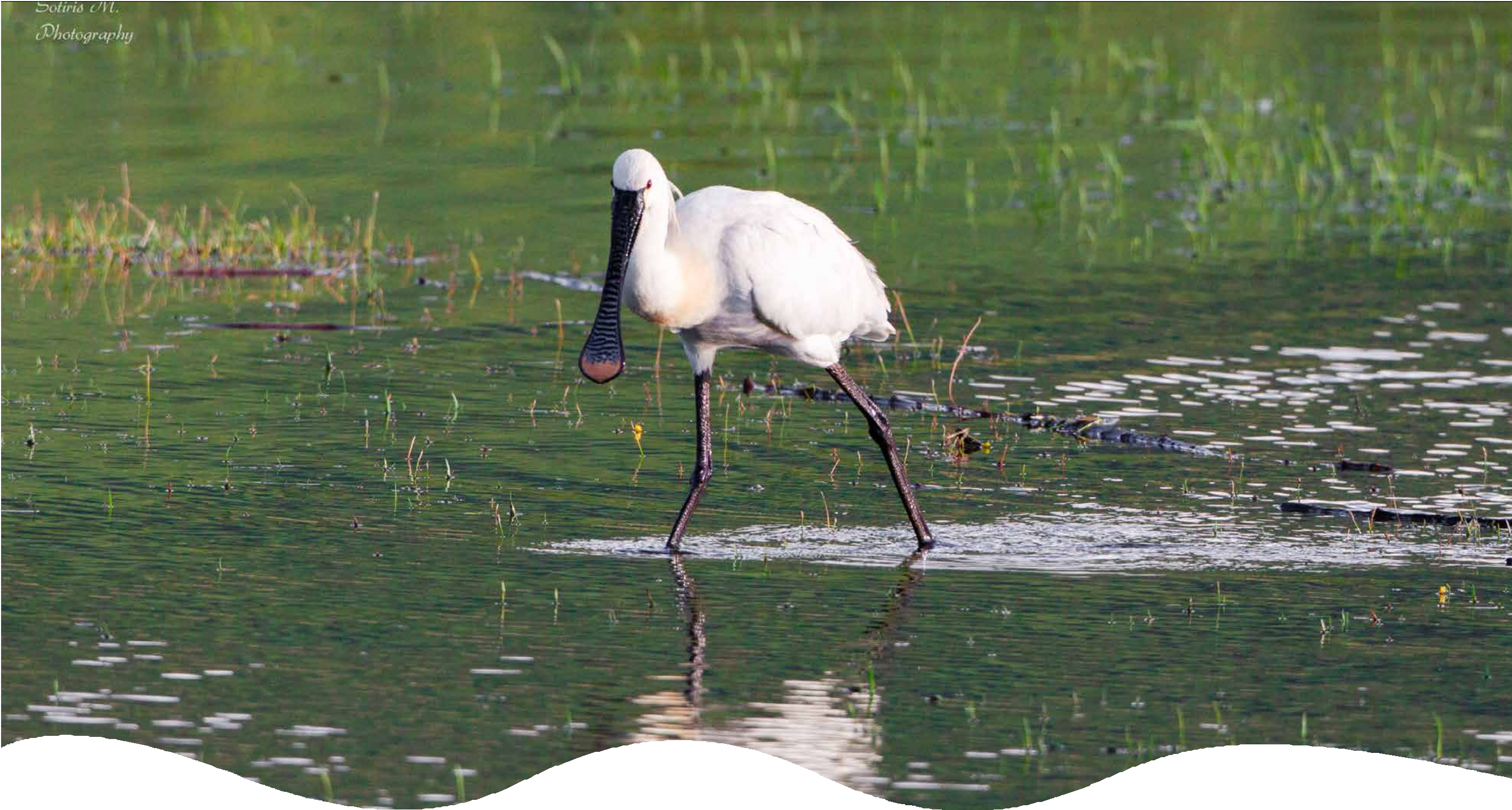 PHOTOGRAPHY: MOUNTZELOS S.
Χουλιαρομύτα
Platalea leucorodia
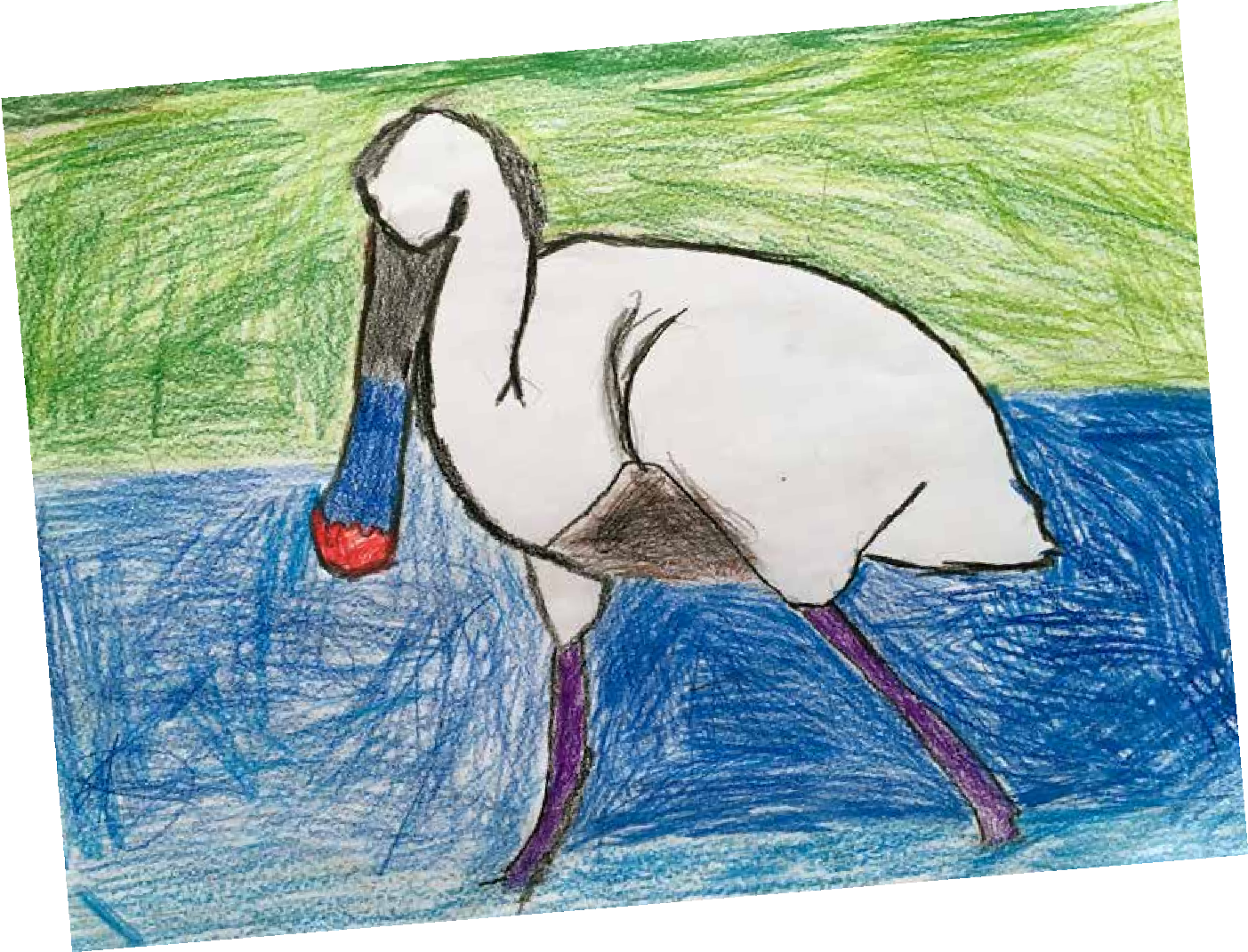 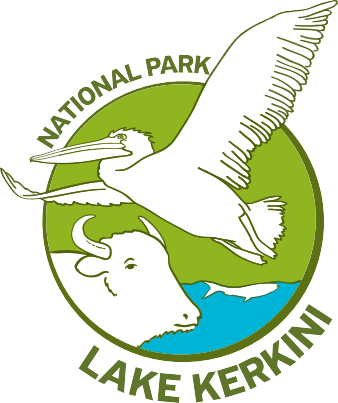 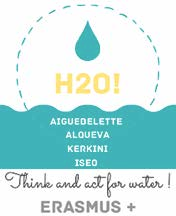 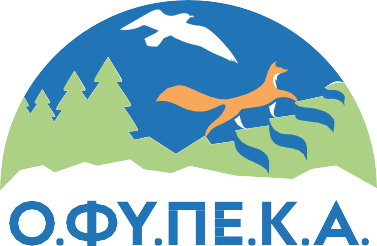 Ντετέκτιβ ψάχνει στη λίμνη με χουλιάρι
φρύνοι αποδρούν
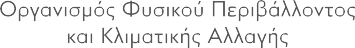 ΤΙΤΛΟΣ ΕΡΓΟΥ
ERASMUS + “H2O! Key 2: Strategic Partnerships”
Agreement Number: 2021-1- FR01-KA220-SCH-000034470)
Στα πλαίσια του προγράμματος το Παράρτημα  Κερκίνης συνεργάστηκε με τους μαθητές του  2ου Δημοτικού Σχολείου Ηράκλειας (Υπεύθυνες:  Καλλιόπη Κωνσταντίνου, Σταματούλα  Μακρυπούλια, Αικατερίνη Σύκα) για τη  δημιουργία και κατασκευή πινακίδων με  χαρακτηριστικά είδη της βιοποικιλότητας
που απαντώνται στην περιοχή.
2o ΔΗΜΟΤΙΚΟΣΧΟΛΕΙΟ  ΗΡΑΚΛΕΙΑΣ
ΝΕΡΑΤΖΟΥΛΑ
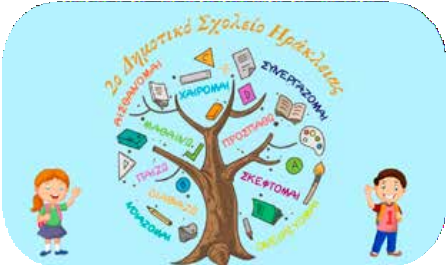 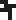 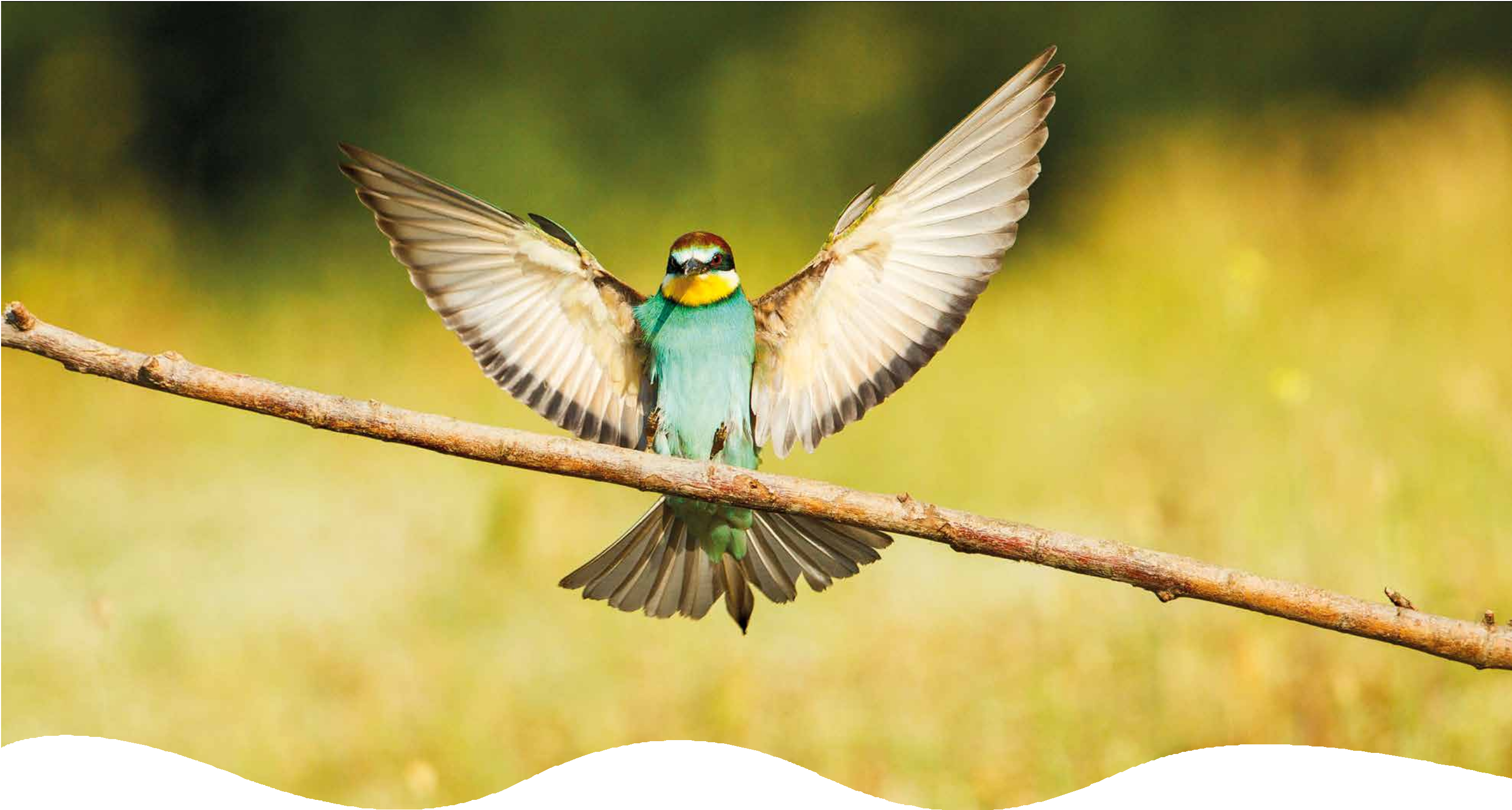 PHOTOGRAPHY: MOUNTZELOS S.
Μελισσοφάγος
Merops apiaster
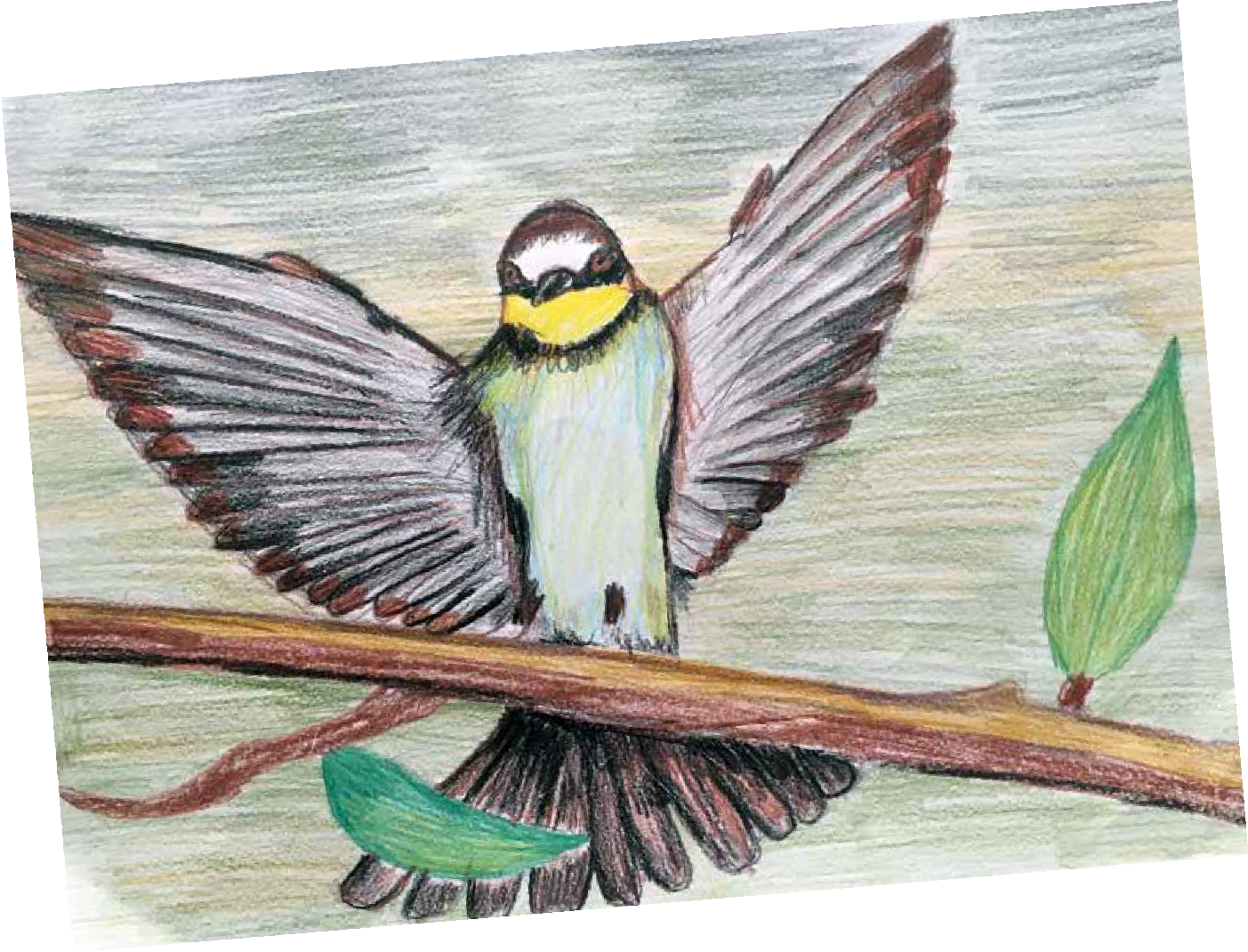 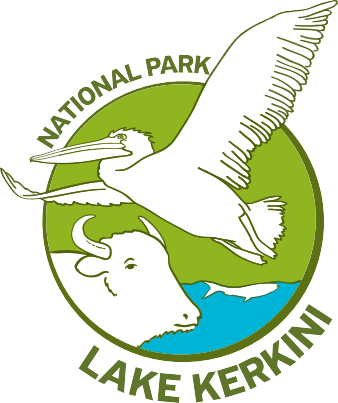 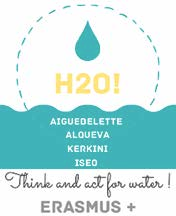 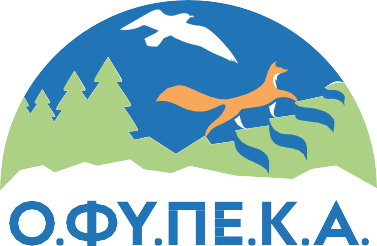 Είμαι φτερωτός  μικρός και φανταχτερός
μέλισσας εχθρός
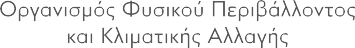 ΤΙΤΛΟΣ ΕΡΓΟΥ
ERASMUS + “H2O! Key 2: Strategic Partnerships”
Agreement Number: 2021-1- FR01-KA220-SCH-000034470)
Στα πλαίσια του προγράμματος το Παράρτημα  Κερκίνης συνεργάστηκε με τους μαθητές
του 2ου Δημοτικού Σχολείου Ηράκλειας
2o ΔΗΜΟΤΙΚΟΣΧΟΛΕΙΟ
ΙΑΣΩΝ
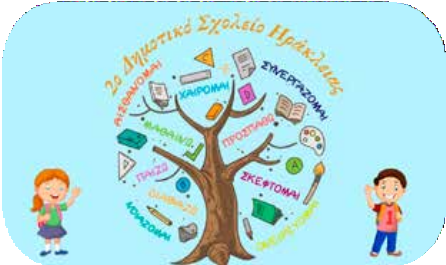 ΗΡΑΚΛΕΙΑΣ
(Υπεύθυνες: Καλλιόπη Κωνσταντίνου, Ιωάννα  Τζουβάρα, Αικατερίνη Σύκα) για τη δημιουργία  και κατασκευή πινακίδων με χαρακτηριστικά  είδη της βιοποικιλότητας που απαντώνται στην  περιοχή.
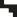 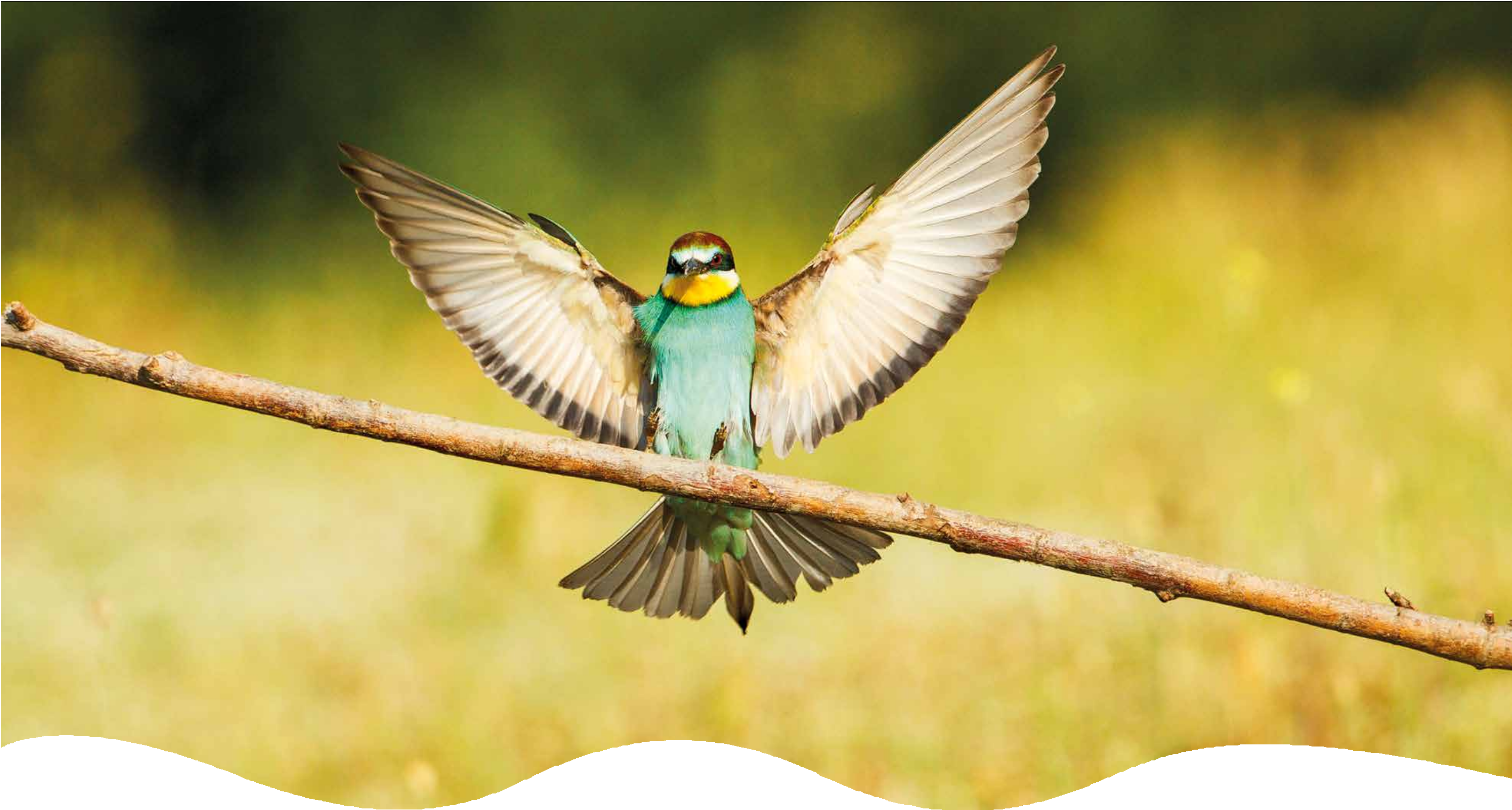 PHOTOGRAPHY: MOUNTZELOS S.
Μελισσοφάγος
Merops apiaster
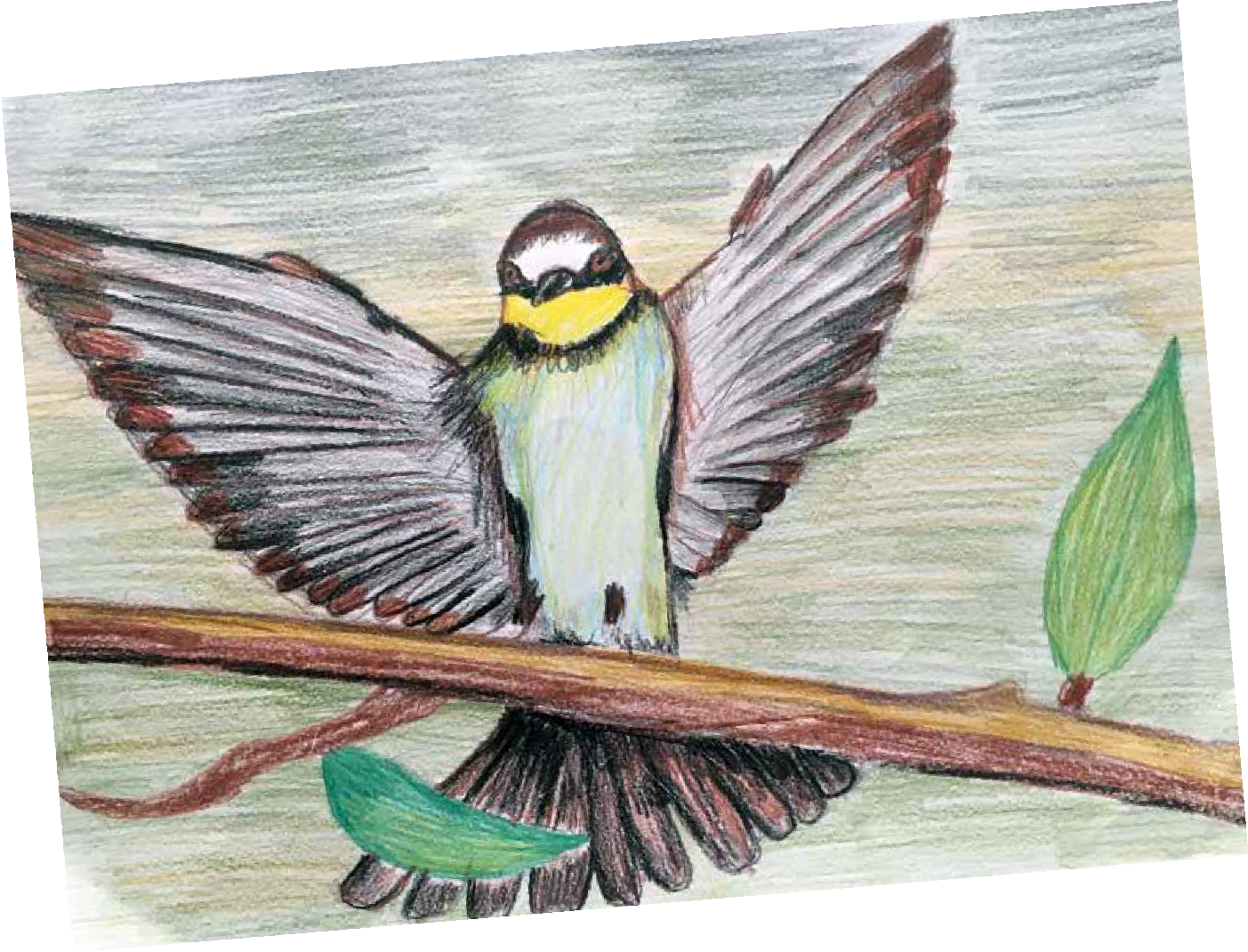 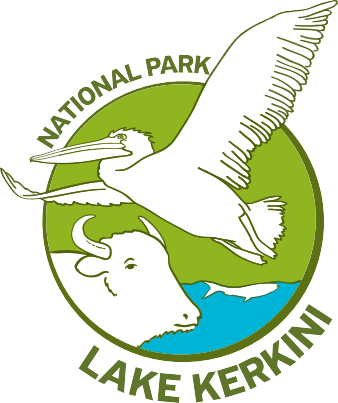 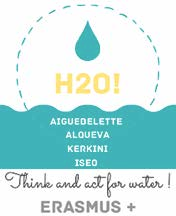 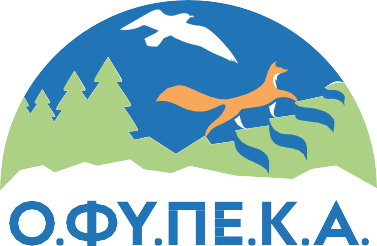 Είμαι φτερωτός  μικρός και φανταχτερός
μέλισσας εχθρός
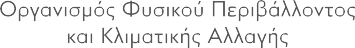 ΤΙΤΛΟΣ ΕΡΓΟΥ
ERASMUS + “H2O! Key 2: Strategic Partnerships”
Agreement Number: 2021-1- FR01-KA220-SCH-000034470)
Στα πλαίσια του προγράμματος το Παράρτημα  Κερκίνης συνεργάστηκε με τους μαθητές
του 2ου Δημοτικού Σχολείου Ηράκλειας
2o ΔΗΜΟΤΙΚΟΣΧΟΛΕΙΟ
ΟΙΚΟΠΕΡΙΗΓΗΤΗΣ
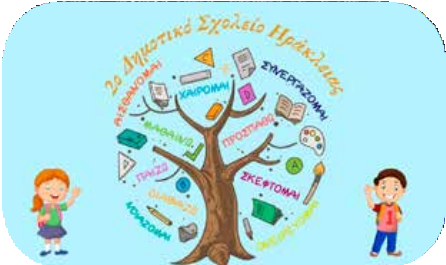 ΗΡΑΚΛΕΙΑΣ
(Υπεύθυνες: Καλλιόπη Κωνσταντίνου, Ιωάννα  Τζουβάρα, Αικατερίνη Σύκα) για τη δημιουργία  και κατασκευή πινακίδων με χαρακτηριστικά  είδη της βιοποικιλότητας που απαντώνται στην  περιοχή.
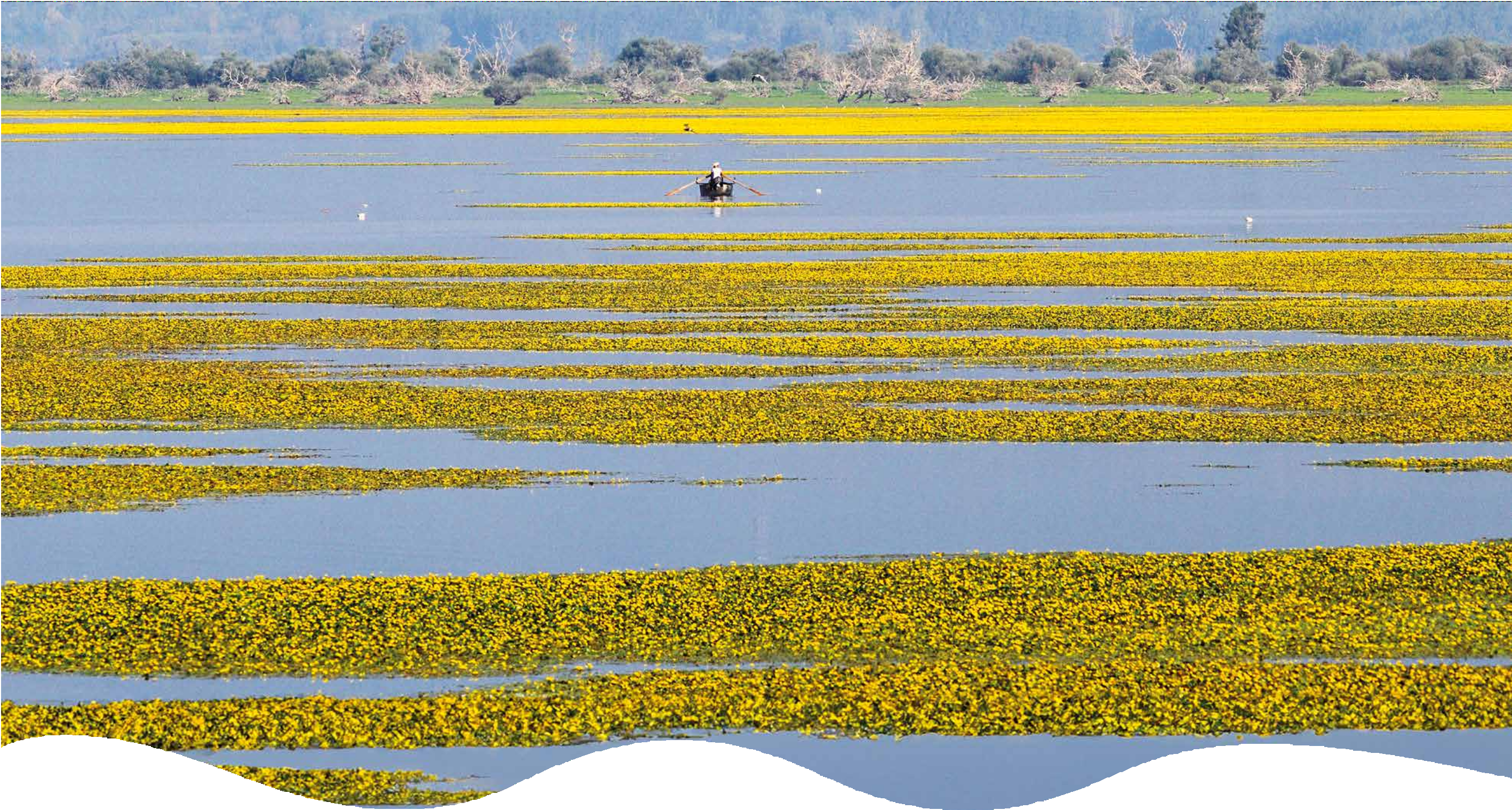 Νούφαρα
PHOTOGRAPHY: MOUNTZELOS S.
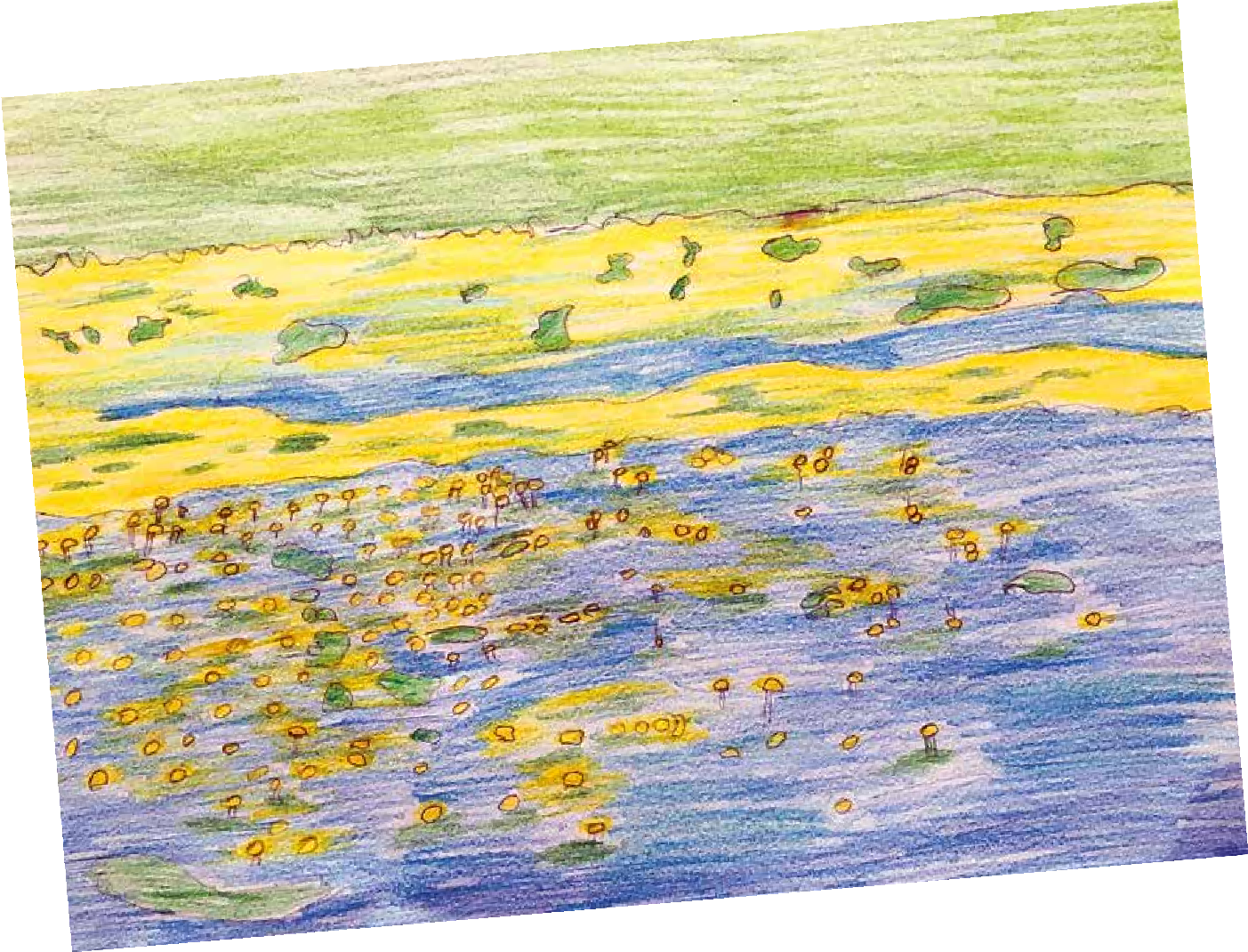 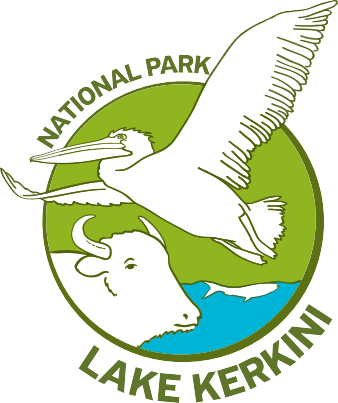 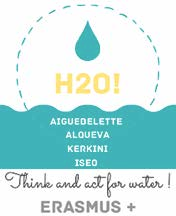 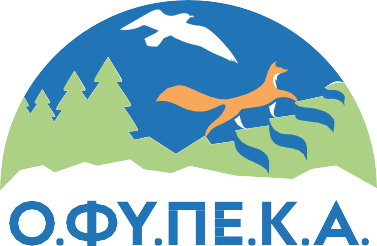 Κίτρινο πέπλο νούφαρα απλώνουνε η λίμνη γελά
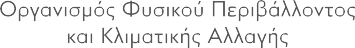 ΤΙΤΛΟΣ ΕΡΓΟΥ
ERASMUS + “H2O! Key 2: Strategic Partnerships”
Agreement Number: 2021-1- FR01-KA220-SCH-000034470)
Στα πλαίσια του προγράμματος το Παράρτημα  Κερκίνης συνεργάστηκε με τους μαθητές του  2ου Δημοτικού Σχολείου Ηράκλειας (Υπεύθυνες:
2o ΔΗΜΟΤΙΚΟΣΧΟΛΕΙΟ
ΟΙΚΟΠΕΡΙΗΓΗΤΗΣ
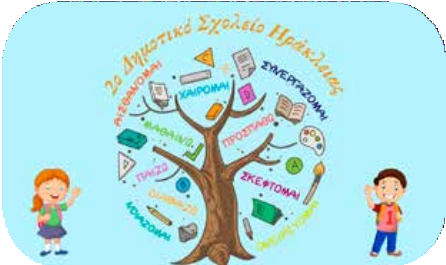 ΗΡΑΚΛΕΙΑΣ
Καλλιόπη Κωνσταντίνου, Σταματούλα  Μακρυπούλια, Αικατερίνη Σύκα) για τη  δημιουργία και κατασκευή πινακίδων με  χαρακτηριστικά είδη της βιοποικιλότητας  που απαντώνται στην περιοχή.
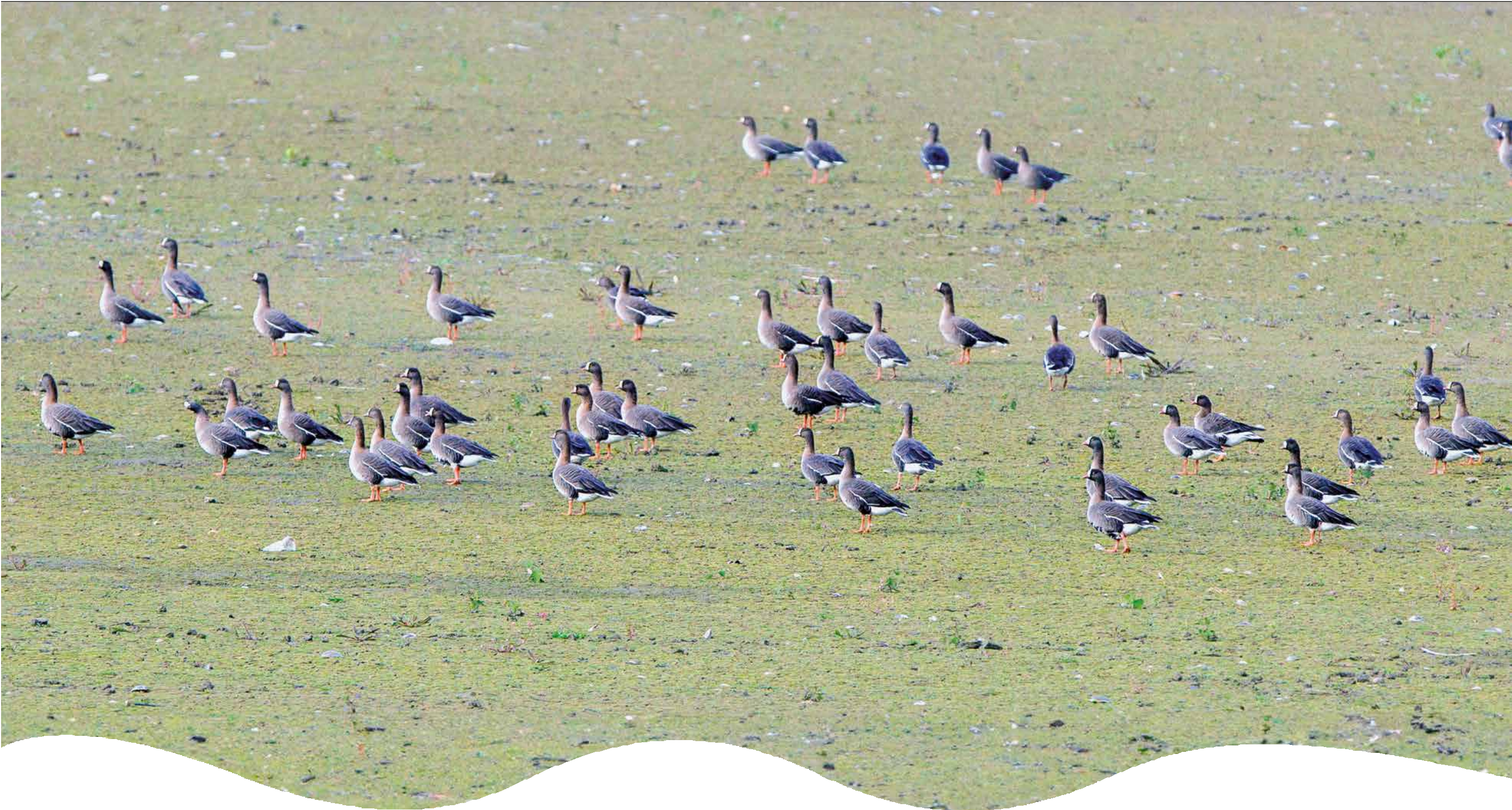 PHOTOGRAPHY: MOUNTZELOS S.
Νανόχηνα
Anser erythropus
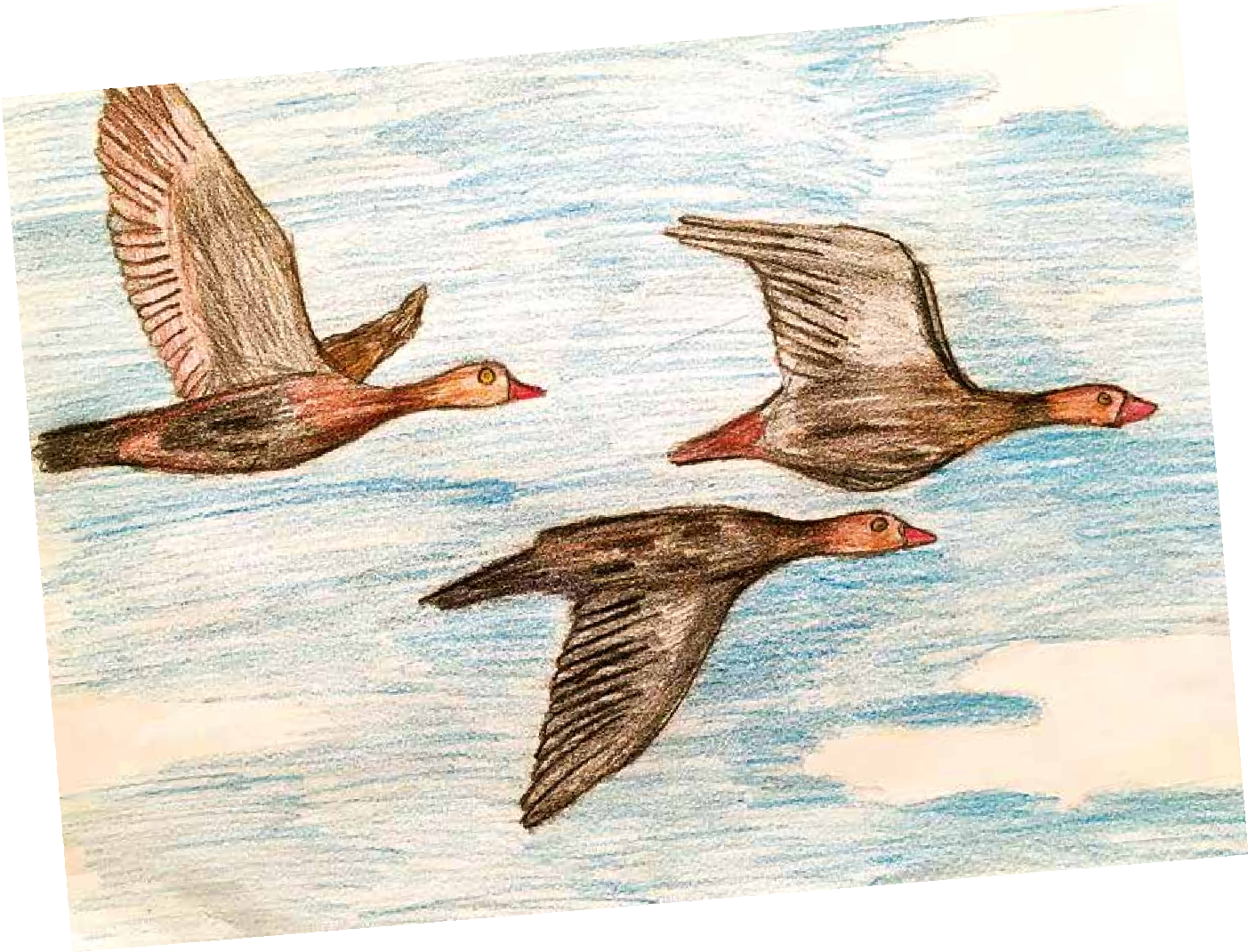 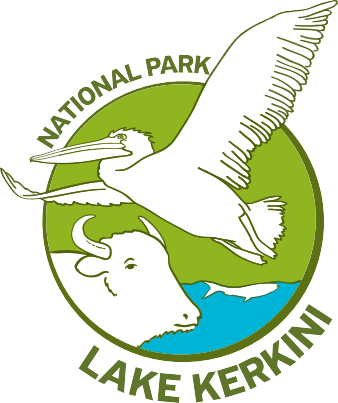 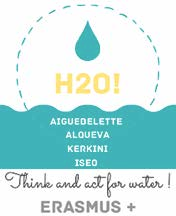 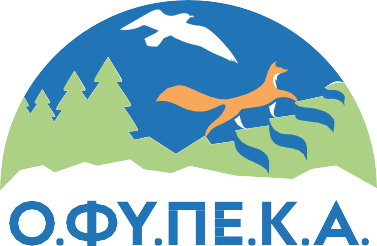 Βασίλισσες γκρι περιπέτειες ζούνε σε μπλε ουρανό
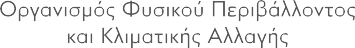 ΤΙΤΛΟΣ ΕΡΓΟΥ
ERASMUS + “H2O! Key 2: Strategic Partnerships”
Agreement Number: 2021-1- FR01-KA220-SCH-000034470)
Στα πλαίσια του προγράμματος το Παράρτημα  Κερκίνης συνεργάστηκε με τους μαθητές του  2ου Δημοτικού Σχολείου Ηράκλειας (Υπεύθυνες:
2o ΔΗΜΟΤΙΚΟΣΧΟΛΕΙΟ
ΠΕΡΙΠΛΟΥΣ
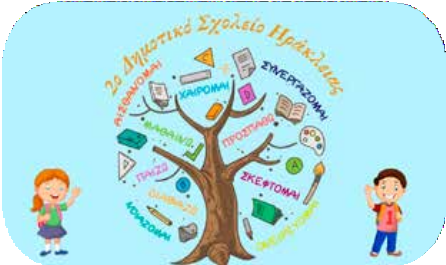 ΗΡΑΚΛΕΙΑΣ
Καλλιόπη Κωνσταντίνου, Σταματούλα  Μακρυπούλια, Αικατερίνη Σύκα) για τη  δημιουργία και κατασκευή πινακίδων με  χαρακτηριστικά είδη της βιοποικιλότητας  που απαντώνται στην περιοχή.
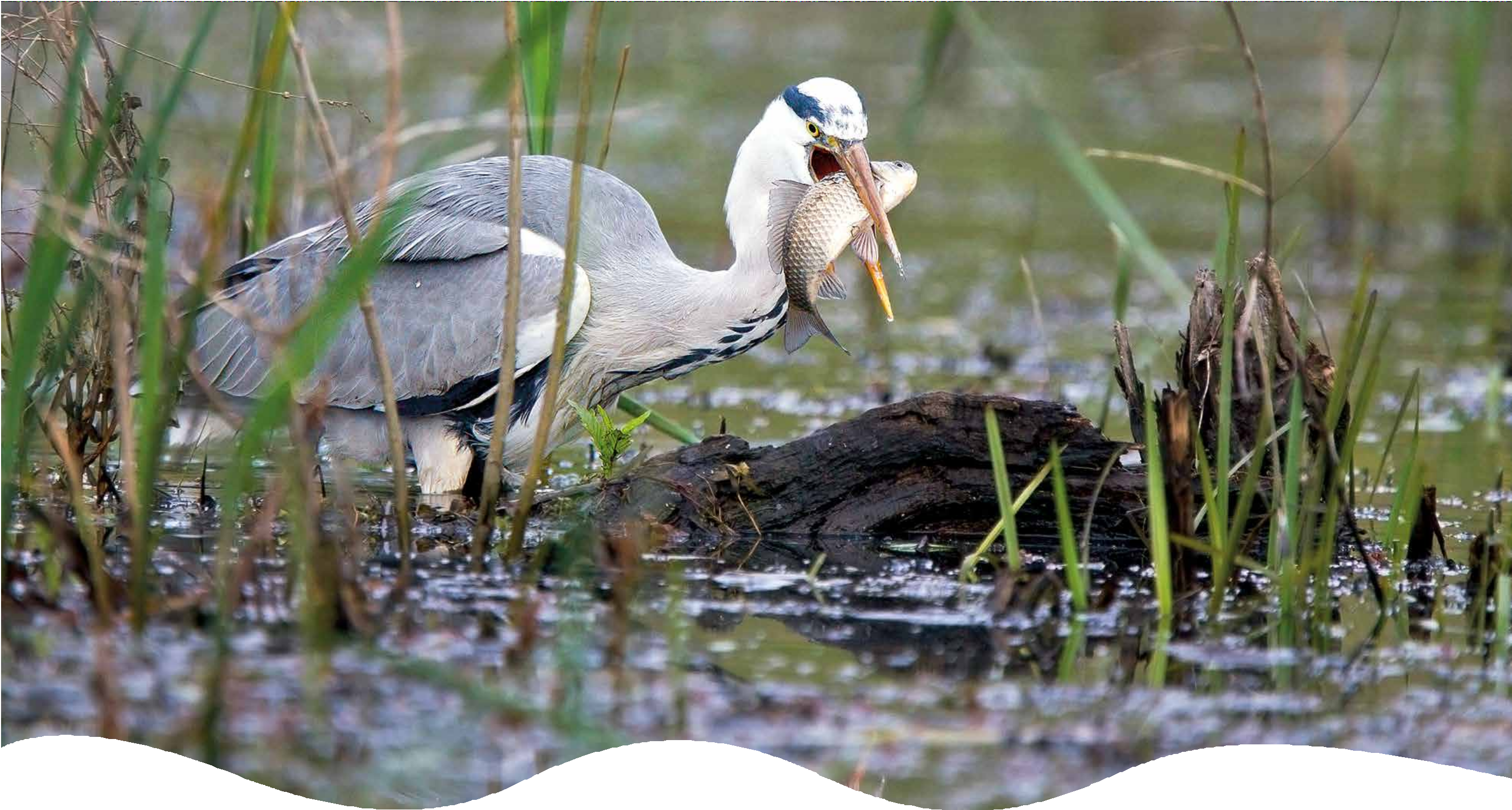 PHOTOGRAPHY: MOUNTZELOS S.
Σταχτοτσικνιάς
Ardea cinerea
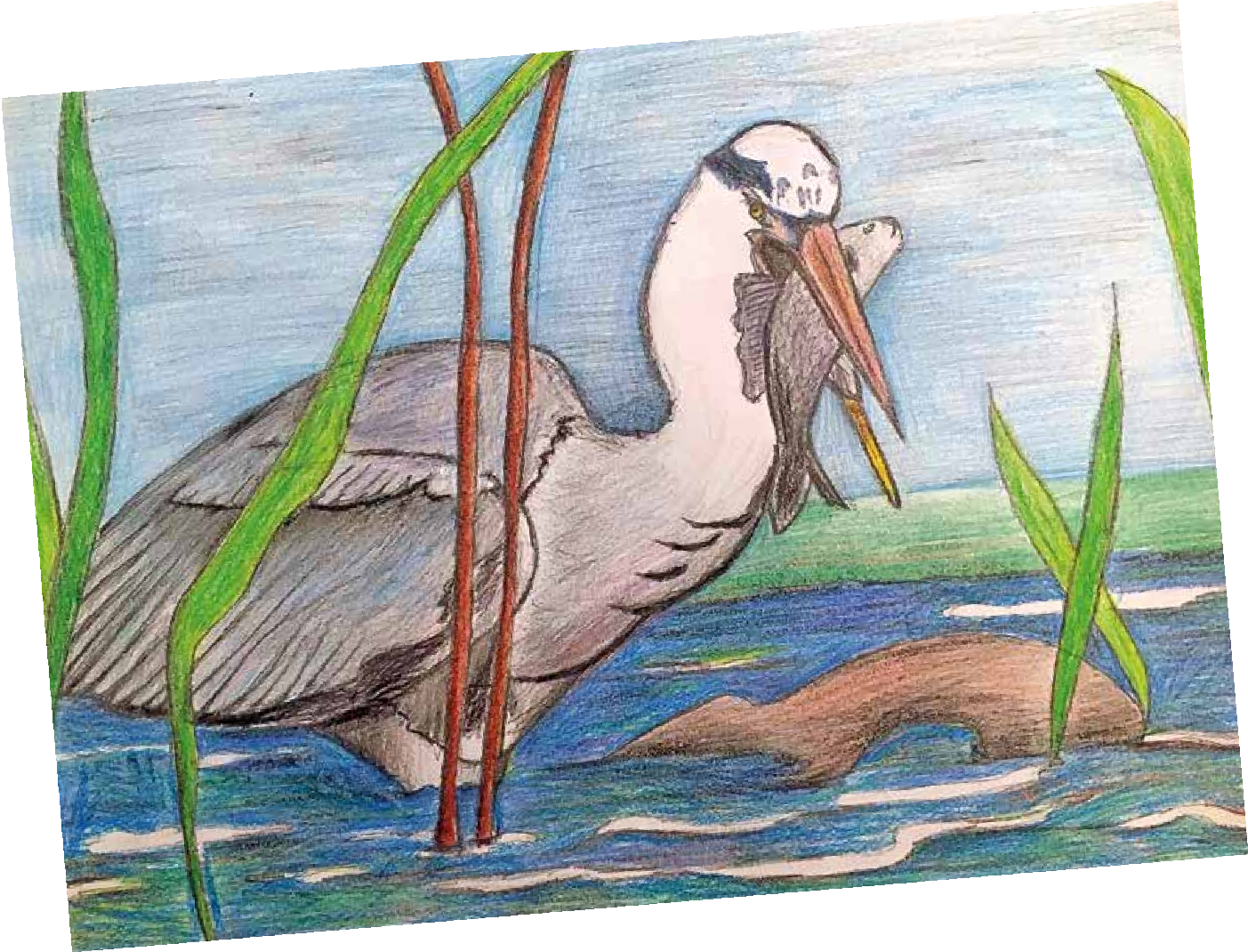 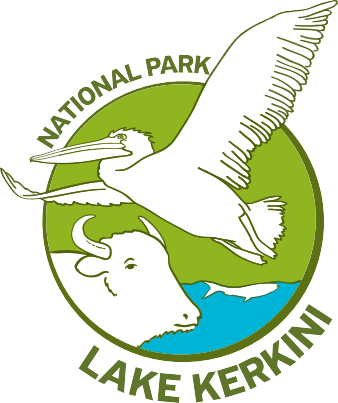 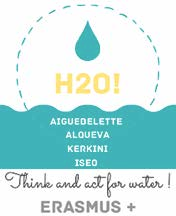 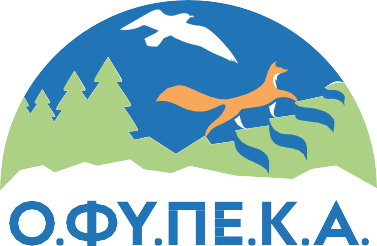 Ο ερωδιός  καθρεφτίζει στο νερό  όμορφο πτηνό
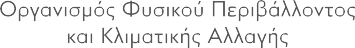 ΤΙΤΛΟΣ ΕΡΓΟΥ
ERASMUS + “H2O! Key 2: Strategic Partnerships”
Agreement Number: 2021-1- FR01-KA220-SCH-000034470)
Στα πλαίσια του προγράμματος το Παράρτημα  Κερκίνης συνεργάστηκε με τους μαθητές
του 2ου Δημοτικού Σχολείου Ηράκλειας  (Υπεύθυνες: Καλλιόπη Κωνσταντίνου, Δήμητρα  Κώτσου, Αικατερίνη Σύκα) για τη δημιουργία  και κατασκευή πινακίδων με χαρακτηριστικά  είδη της βιοποικιλότητας που απαντώνται στην  περιοχή.
2o ΔΗΜΟΤΙΚΟΣΧΟΛΕΙΟ  ΗΡΑΚΛΕΙΑΣ
ΠΕΡΙΠΛΟΥΣ
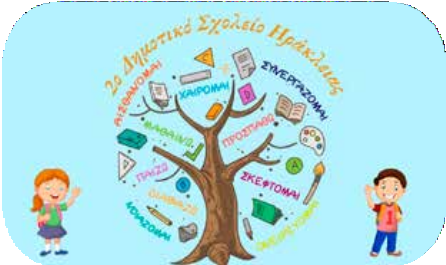